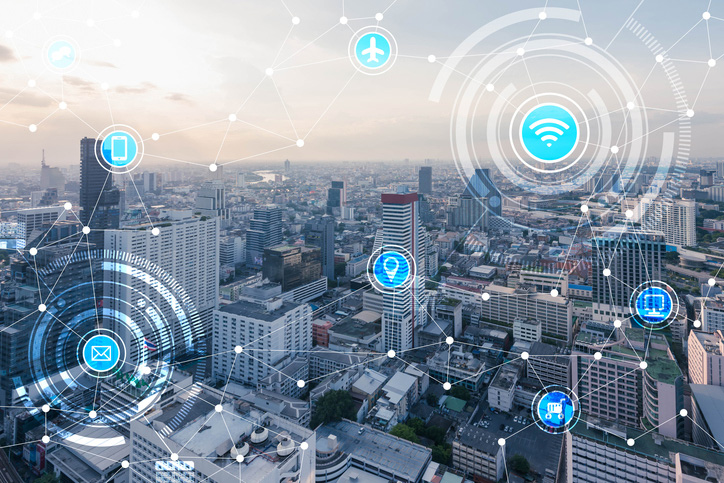 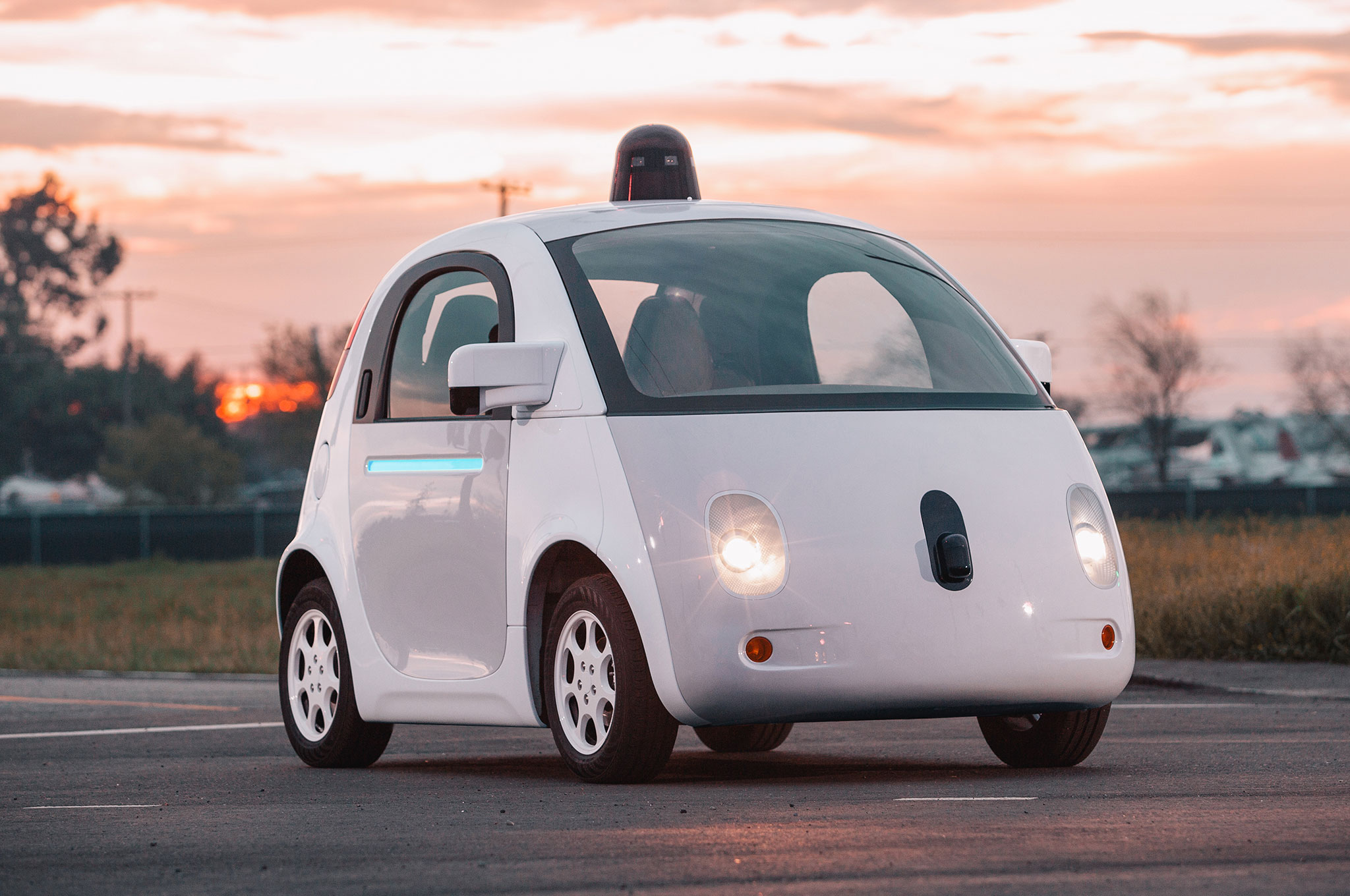 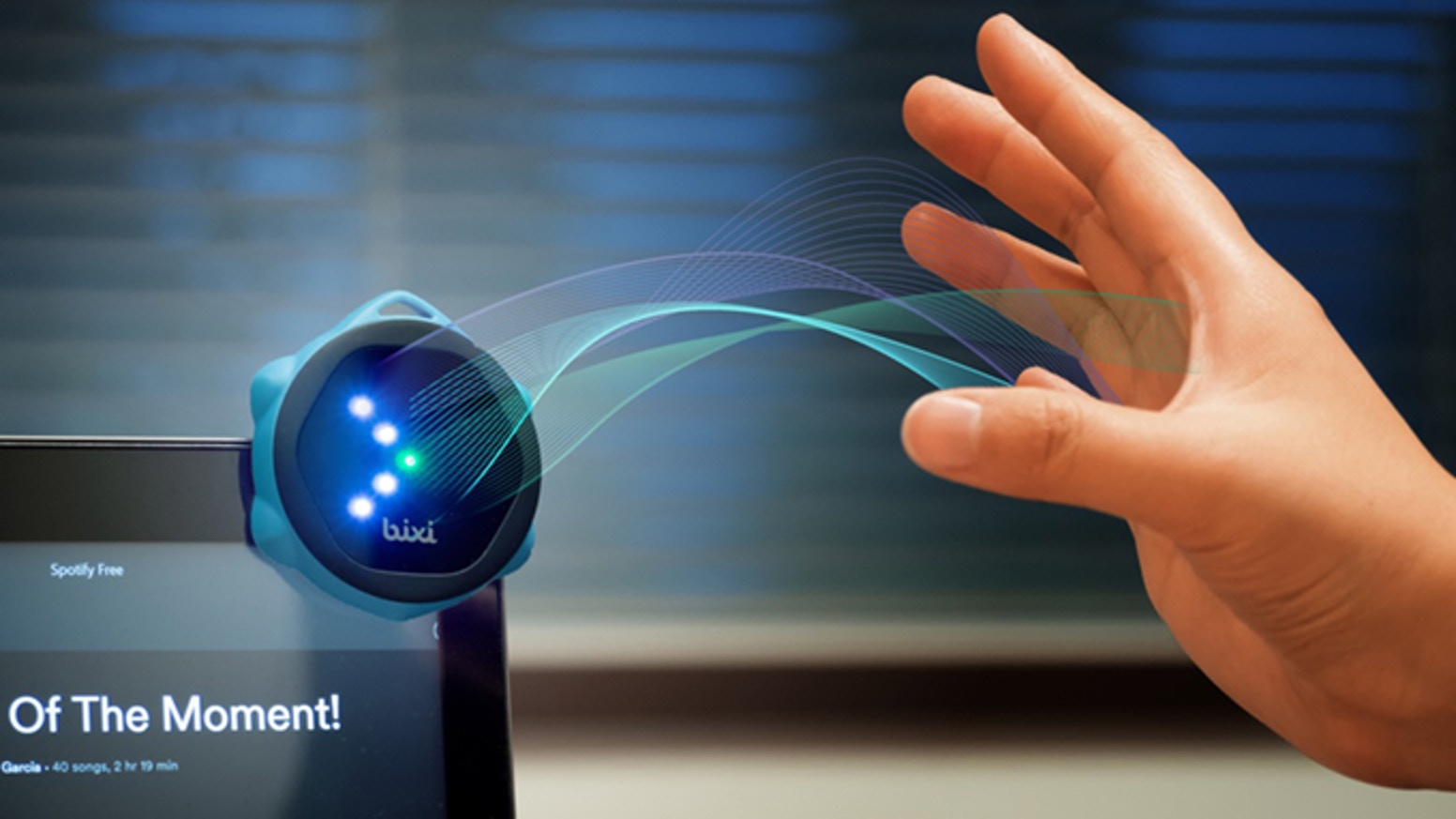 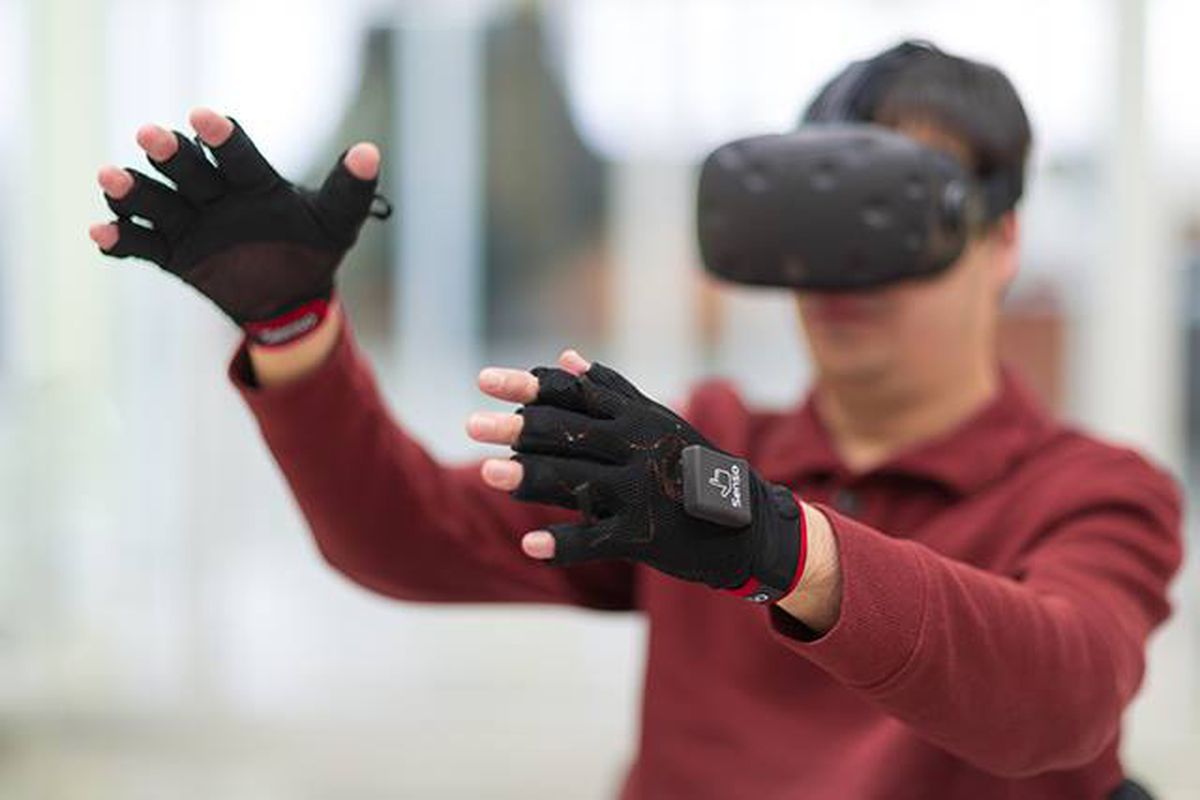 Wireless and Mobile Systems
for the IoT
CMSC 818W : Fall 2020
Lecture 2.3: Sensing in Time and Space – Part 2
Nirupam Roy
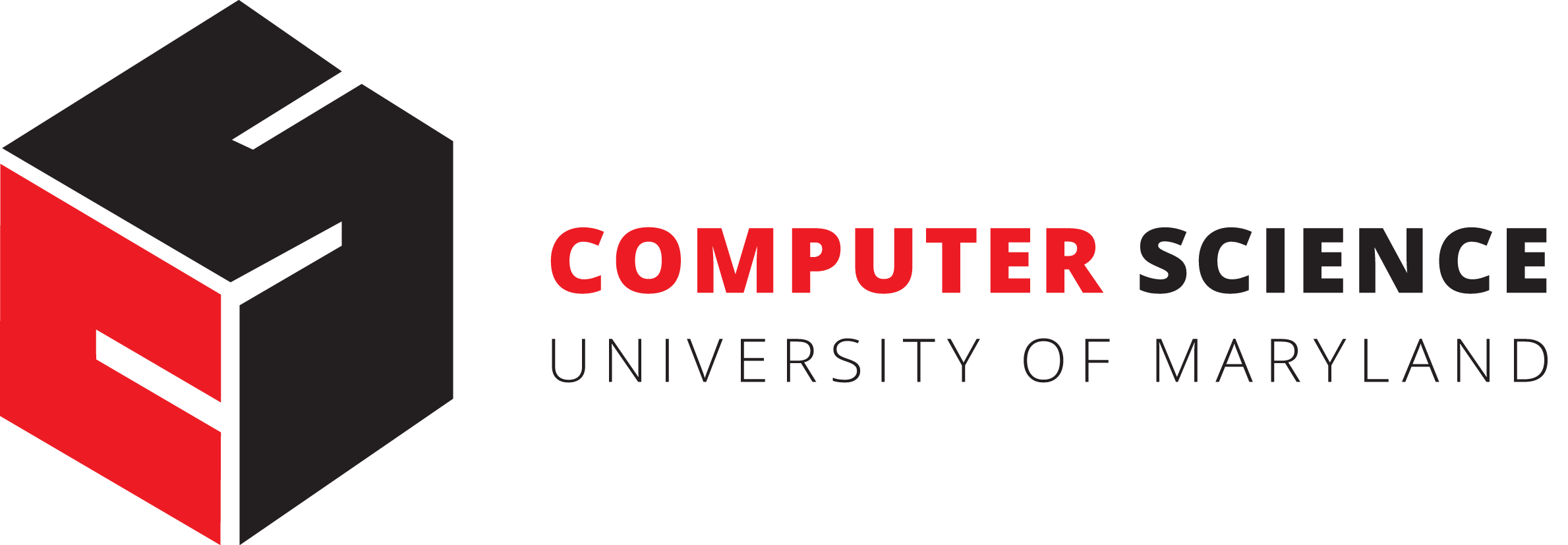 M-W 2:00-3:15pm
Online
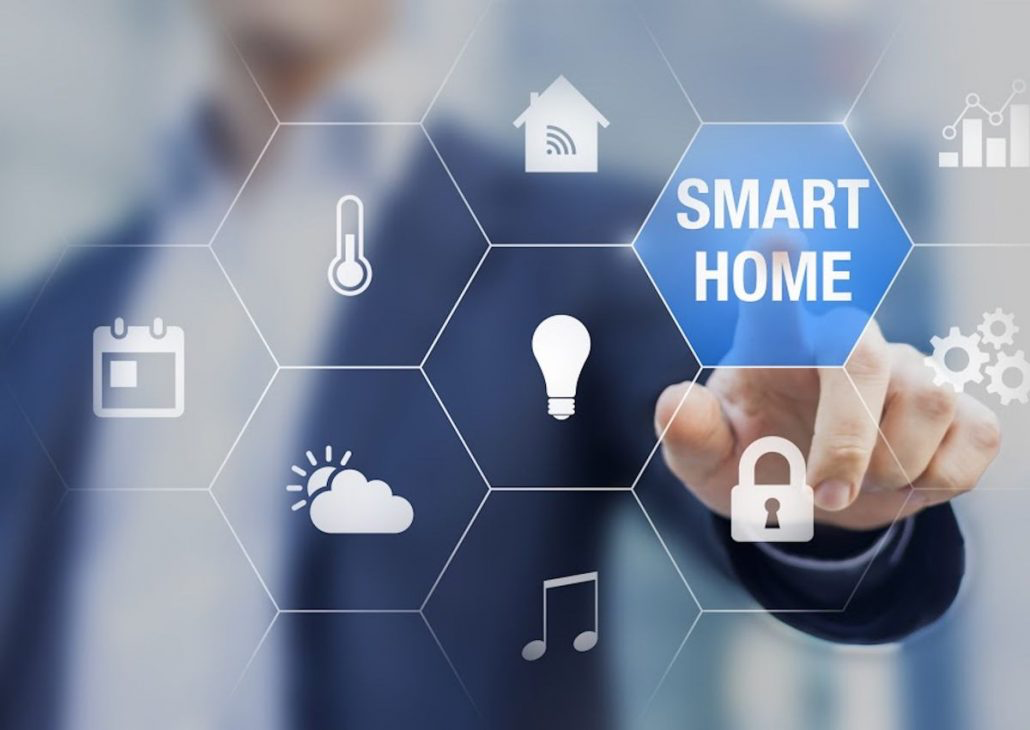 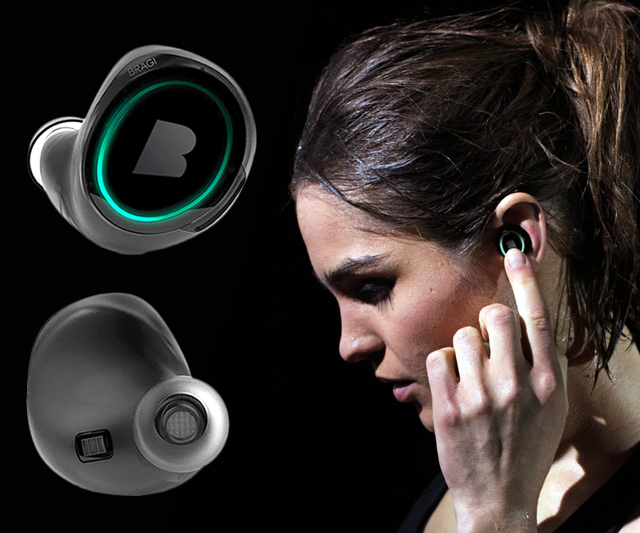 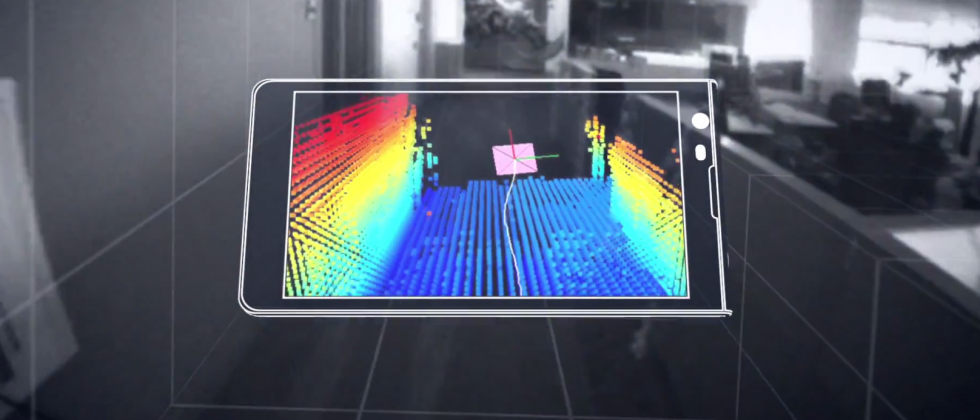 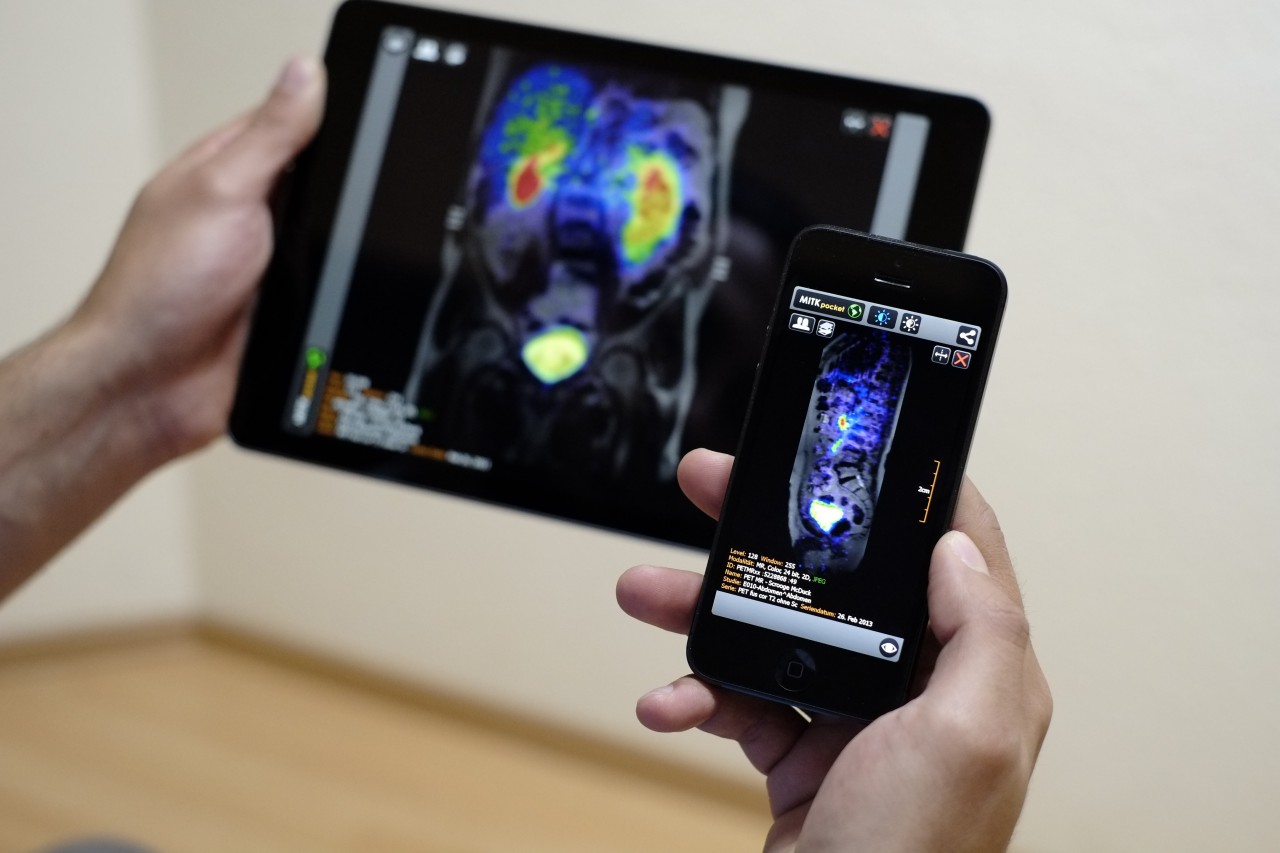 This Zoom session is being recorded.
Assignment-1 deadline extension:
New deadline Sept 29th 11:59pm
Superimposition of sinusoids
Signal amplified
(perfect constructive interference)
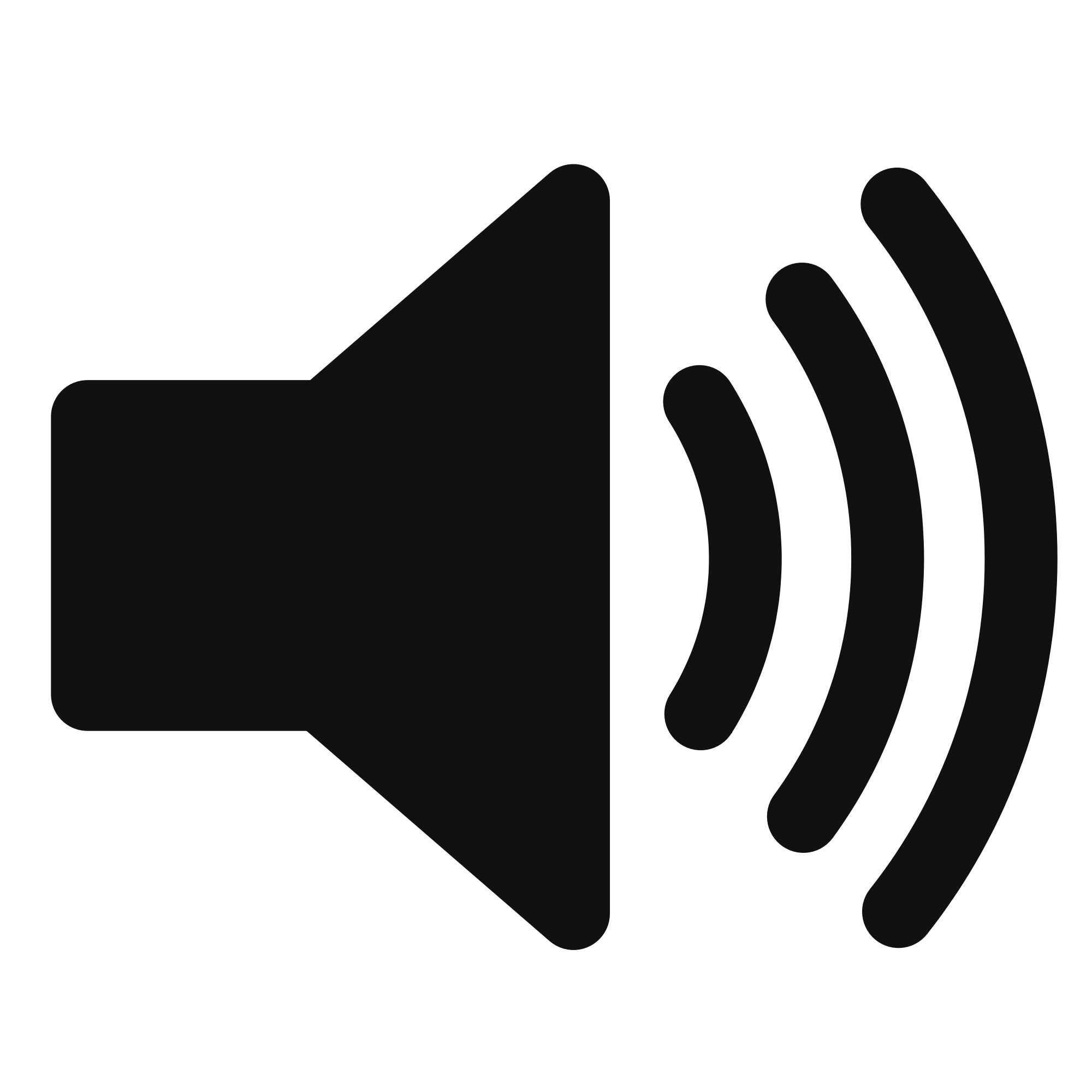 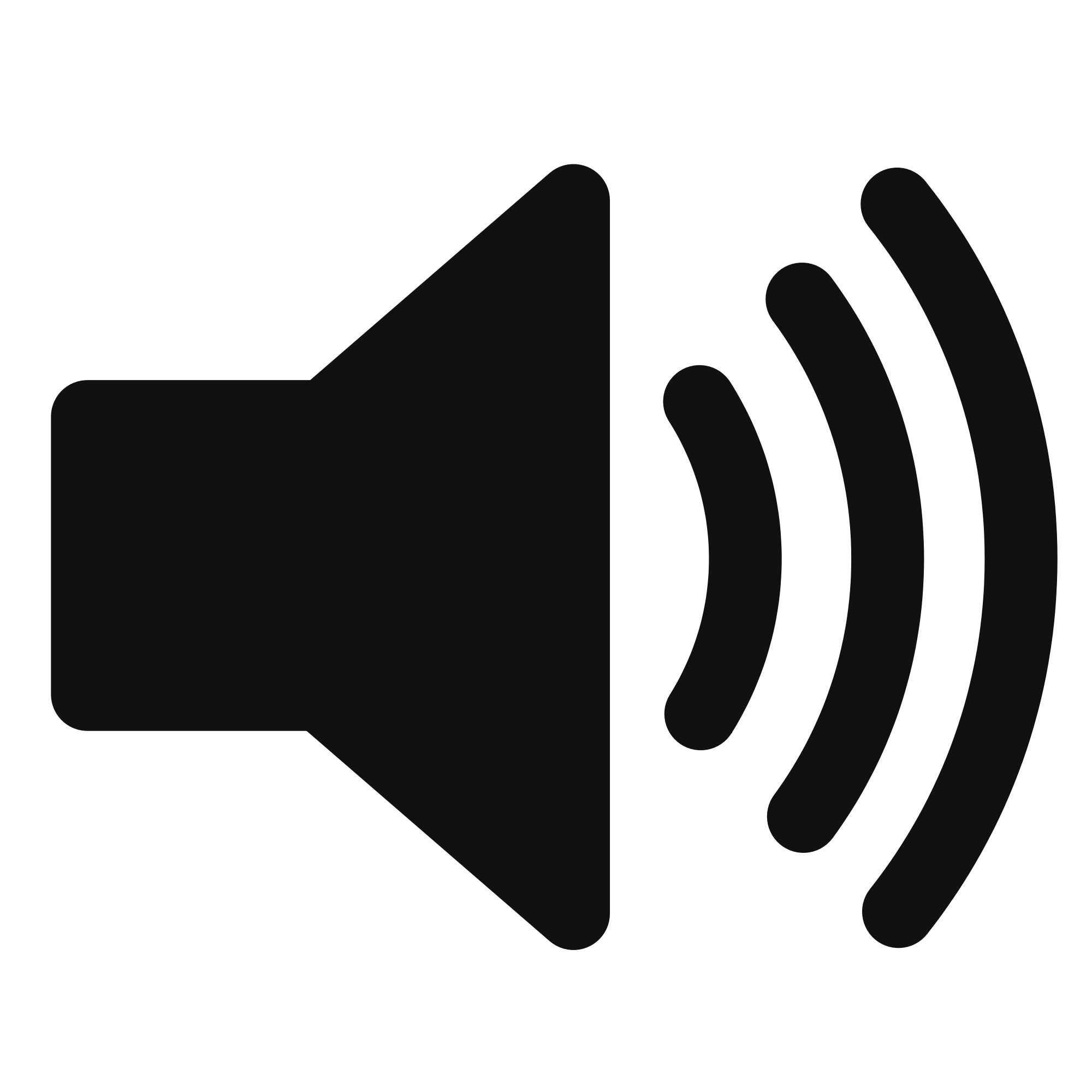 Signal nullified
Signal nullified
Superimposition of sinusoids: Gain
Power gain due to the array structure
Distance from the center of the array
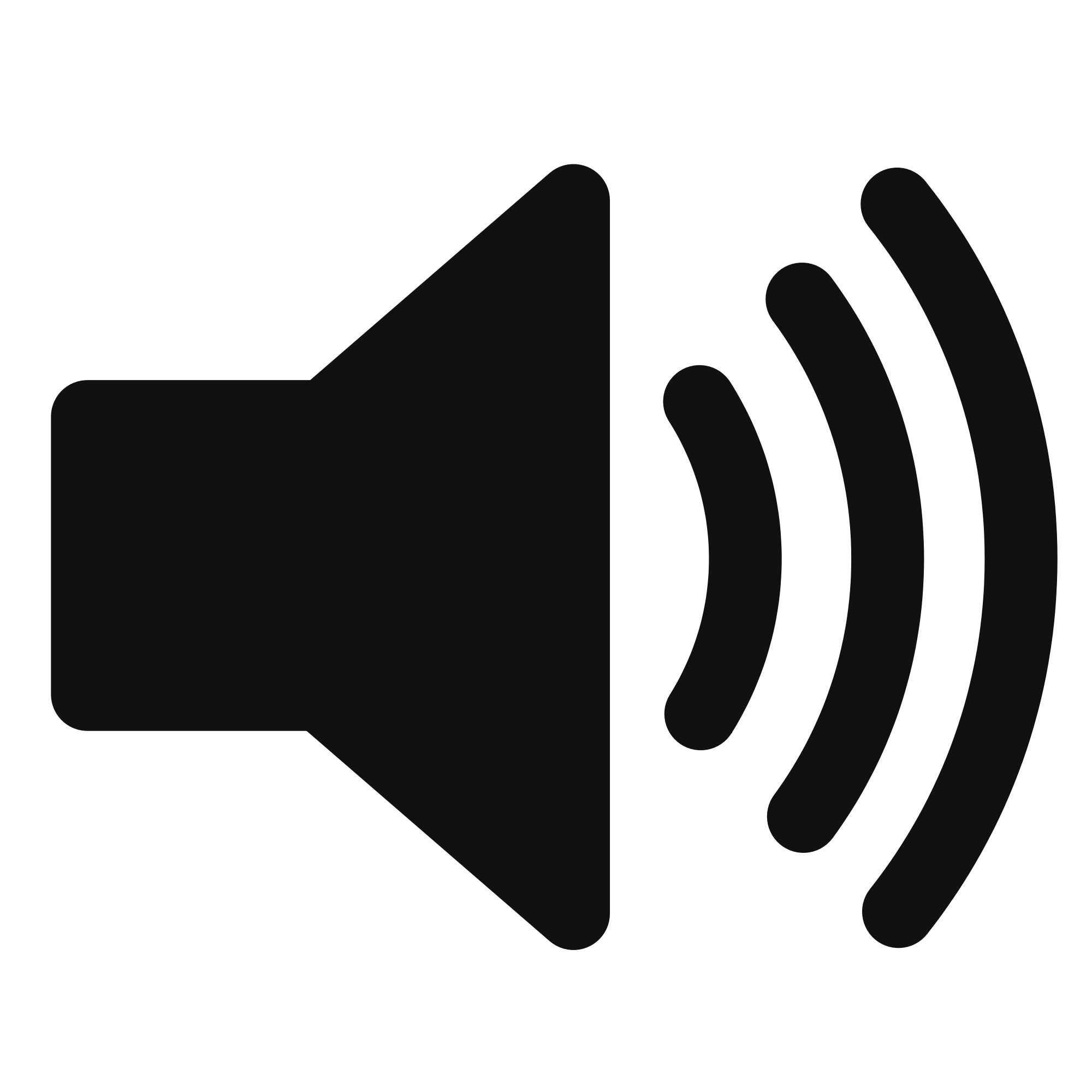 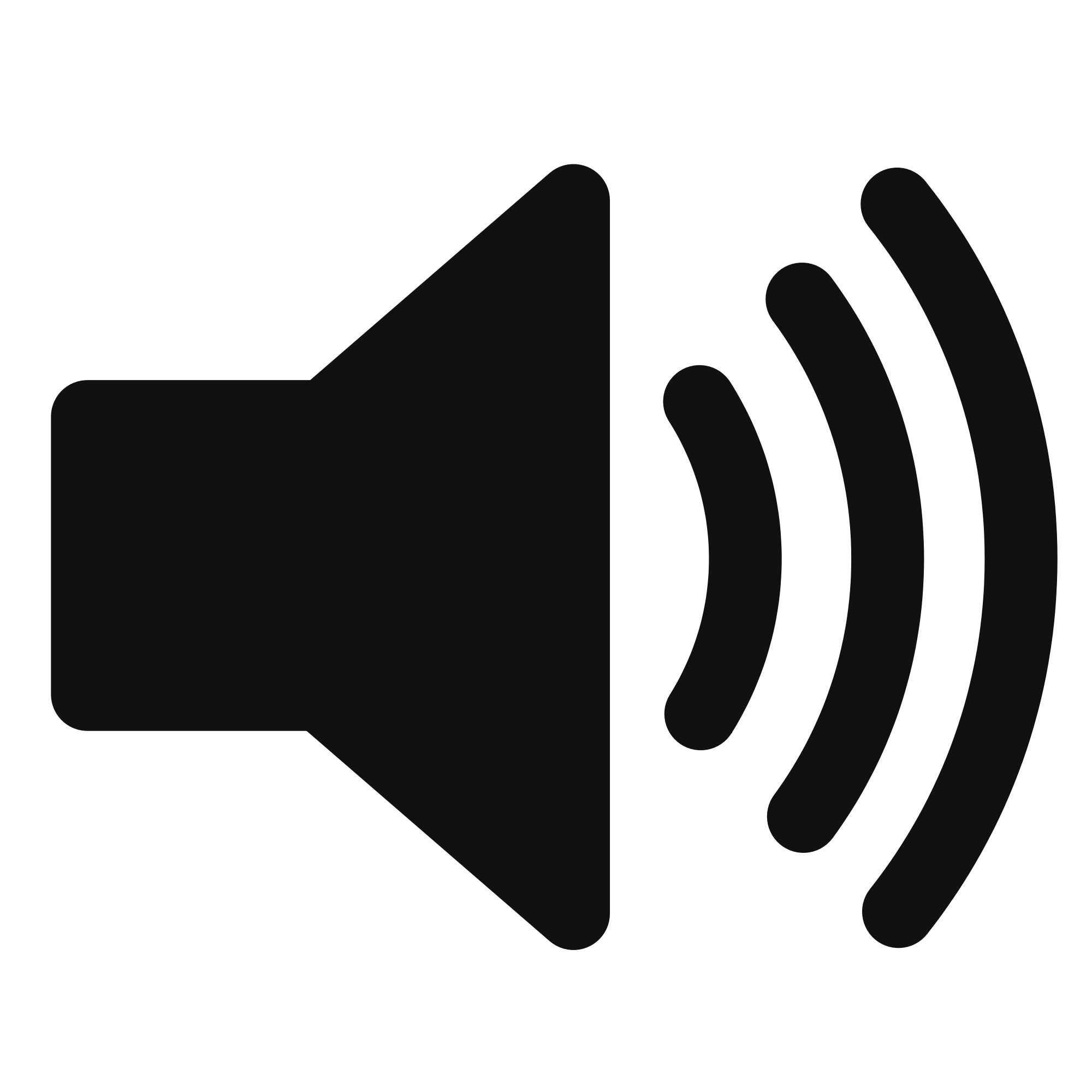 Beamforming in 2D space
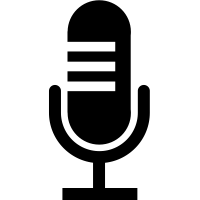 Approximation for ‘far field’
Along this line
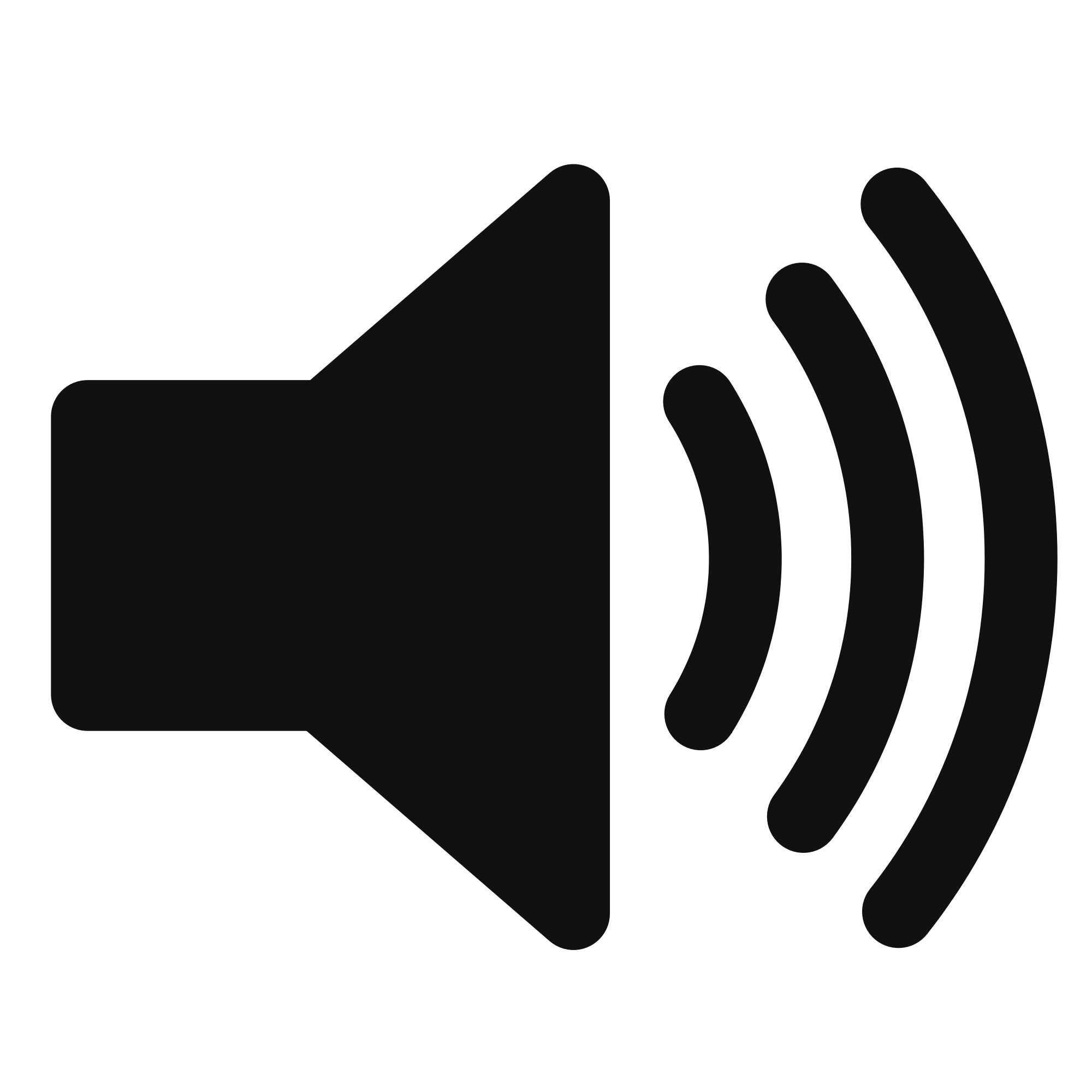 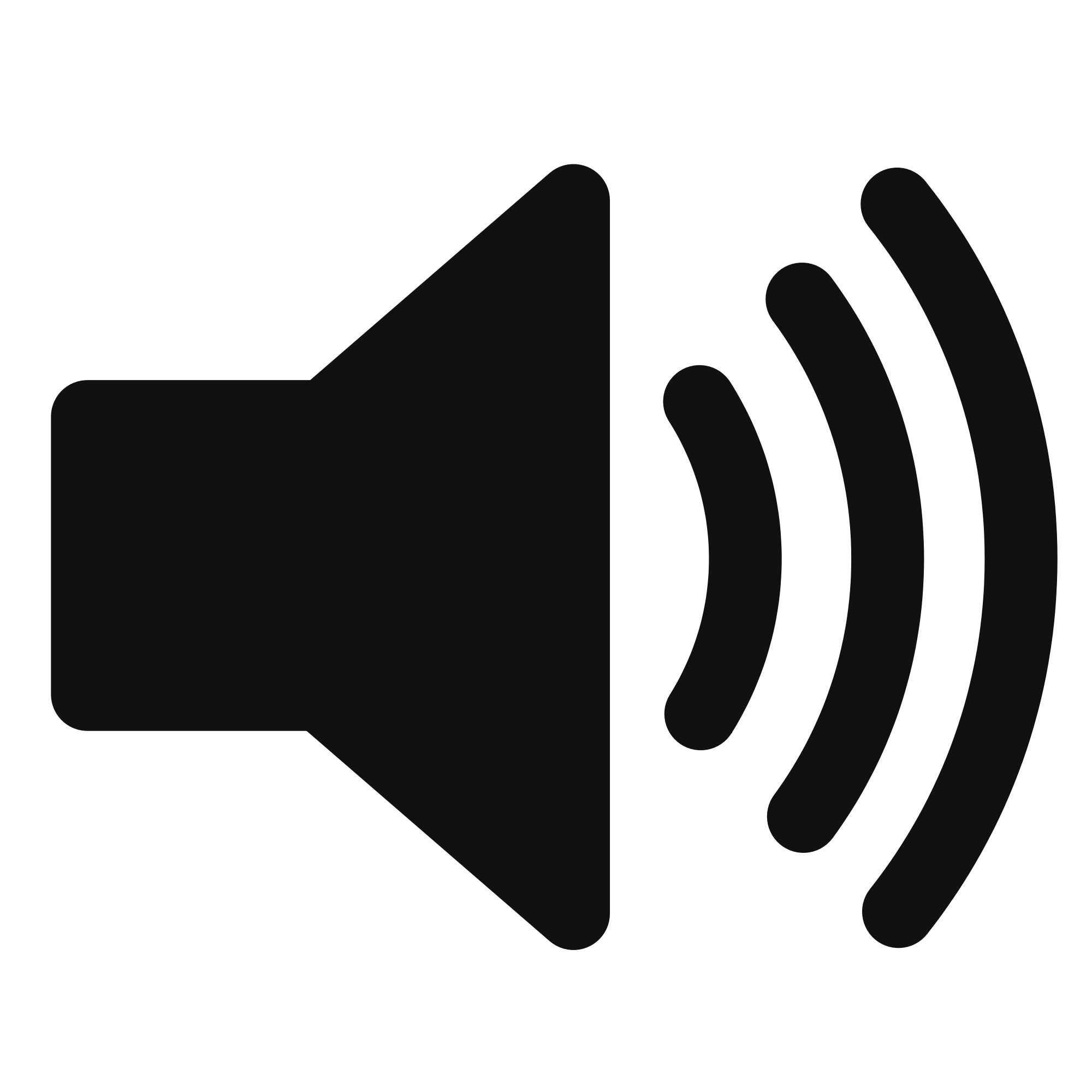 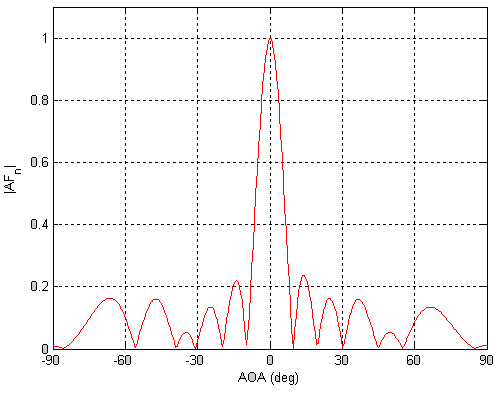 Beamforming in 2D space
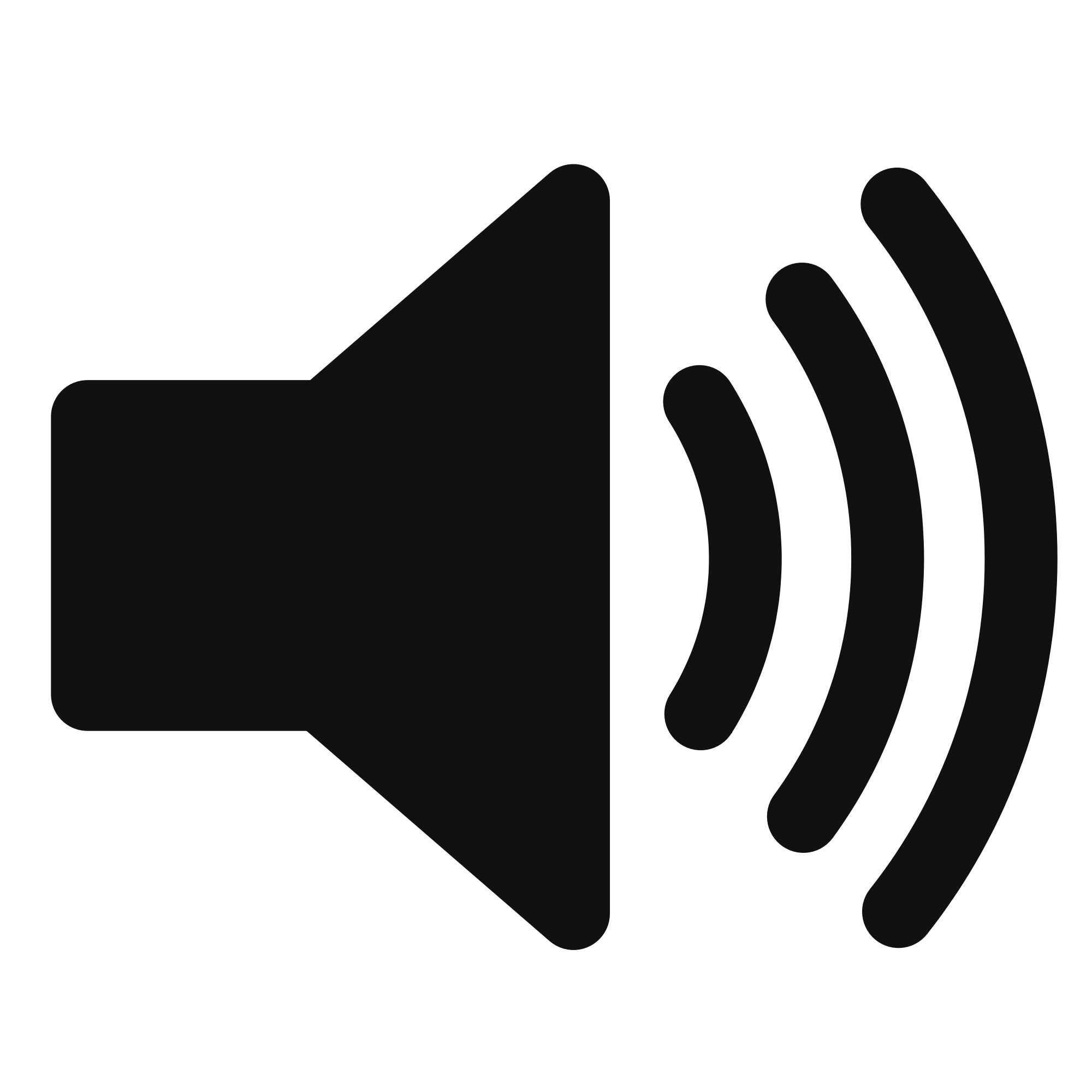 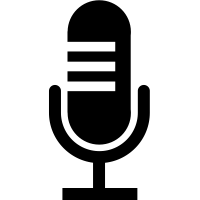 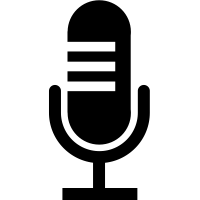 +
Combined signal
Uniform Linear Array (ULA)
9
Beamforming in 2D space
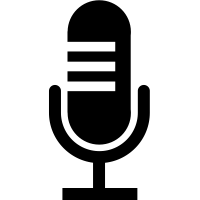 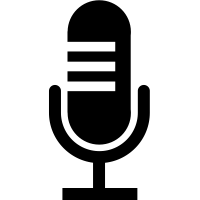 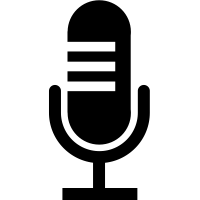 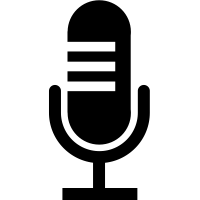 …
N elements
Interelement distance = d
10
Beamforming in 2D space
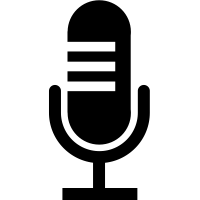 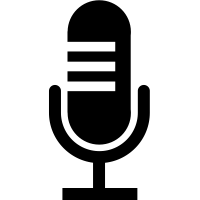 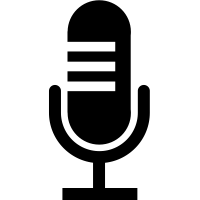 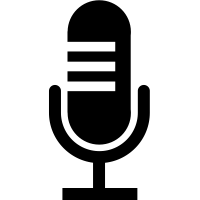 …
N elements
Interelement distance = d
11
Beamforming in 2D space
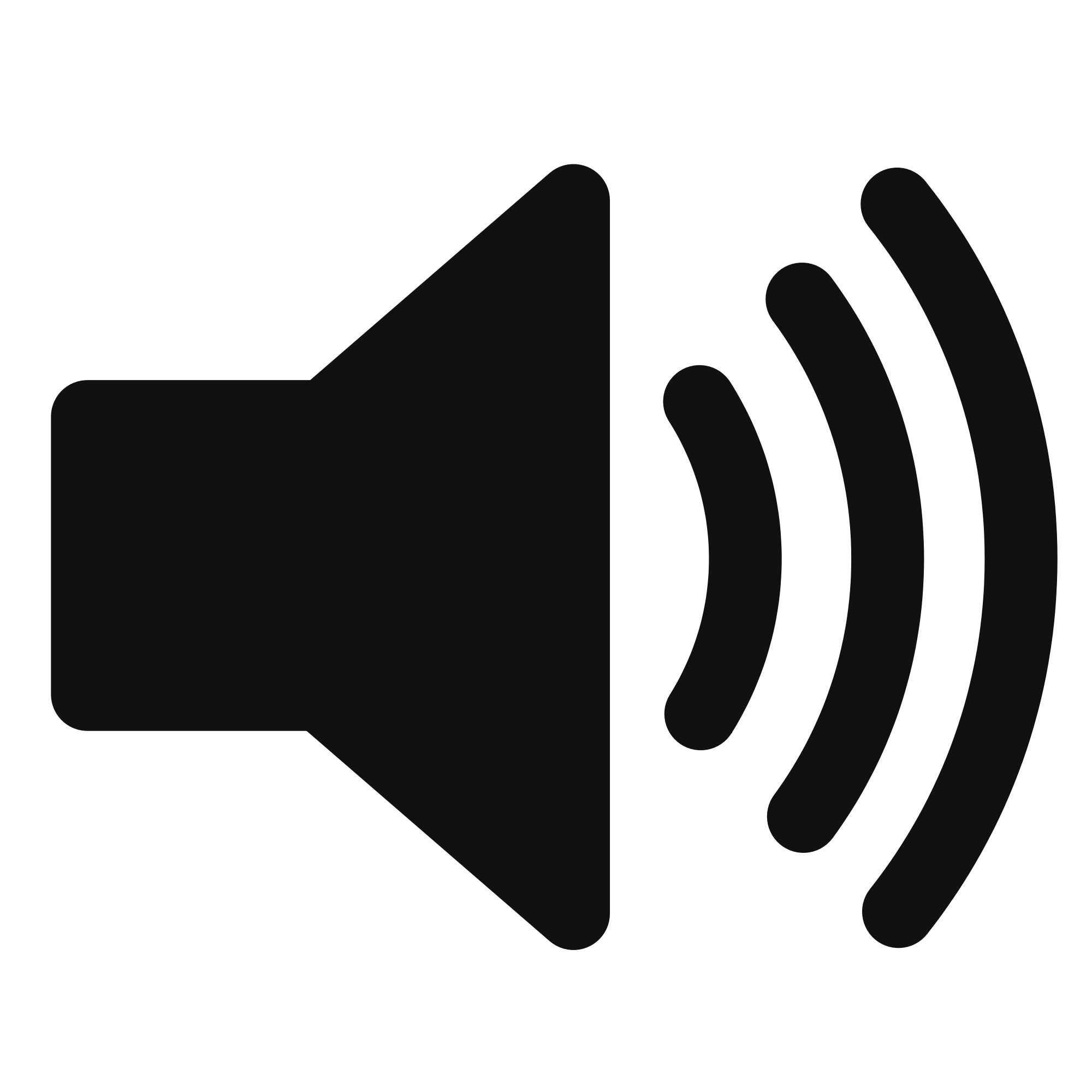 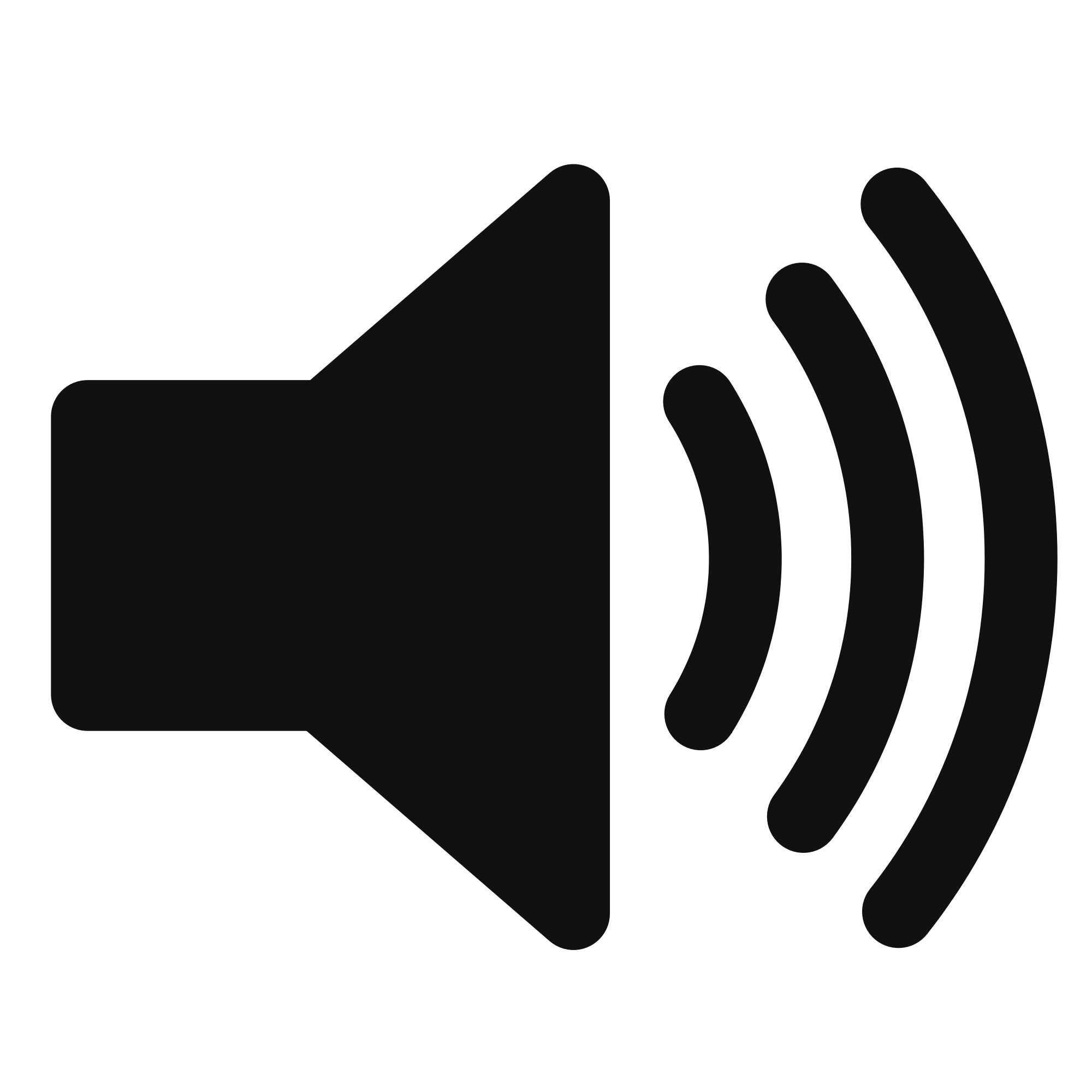 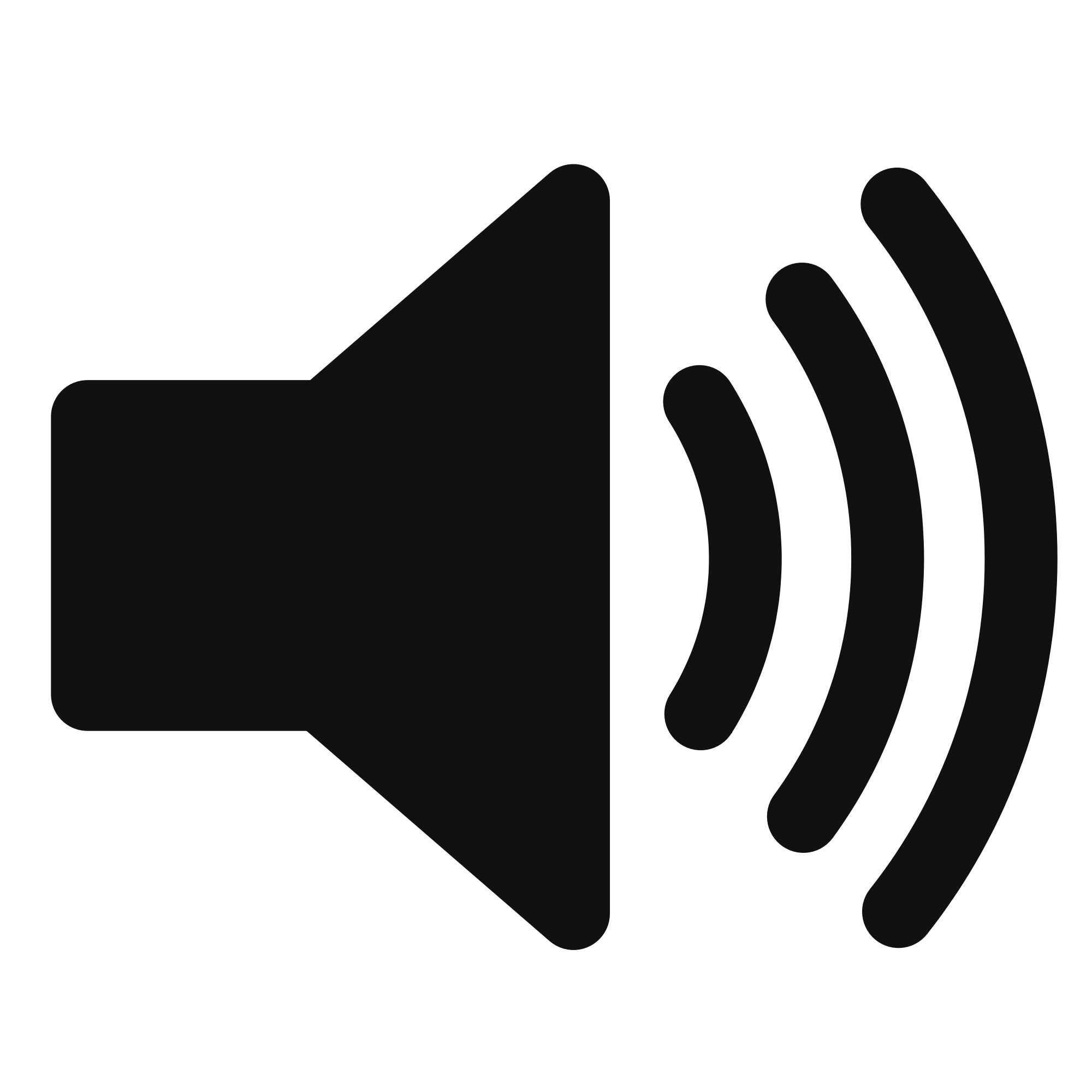 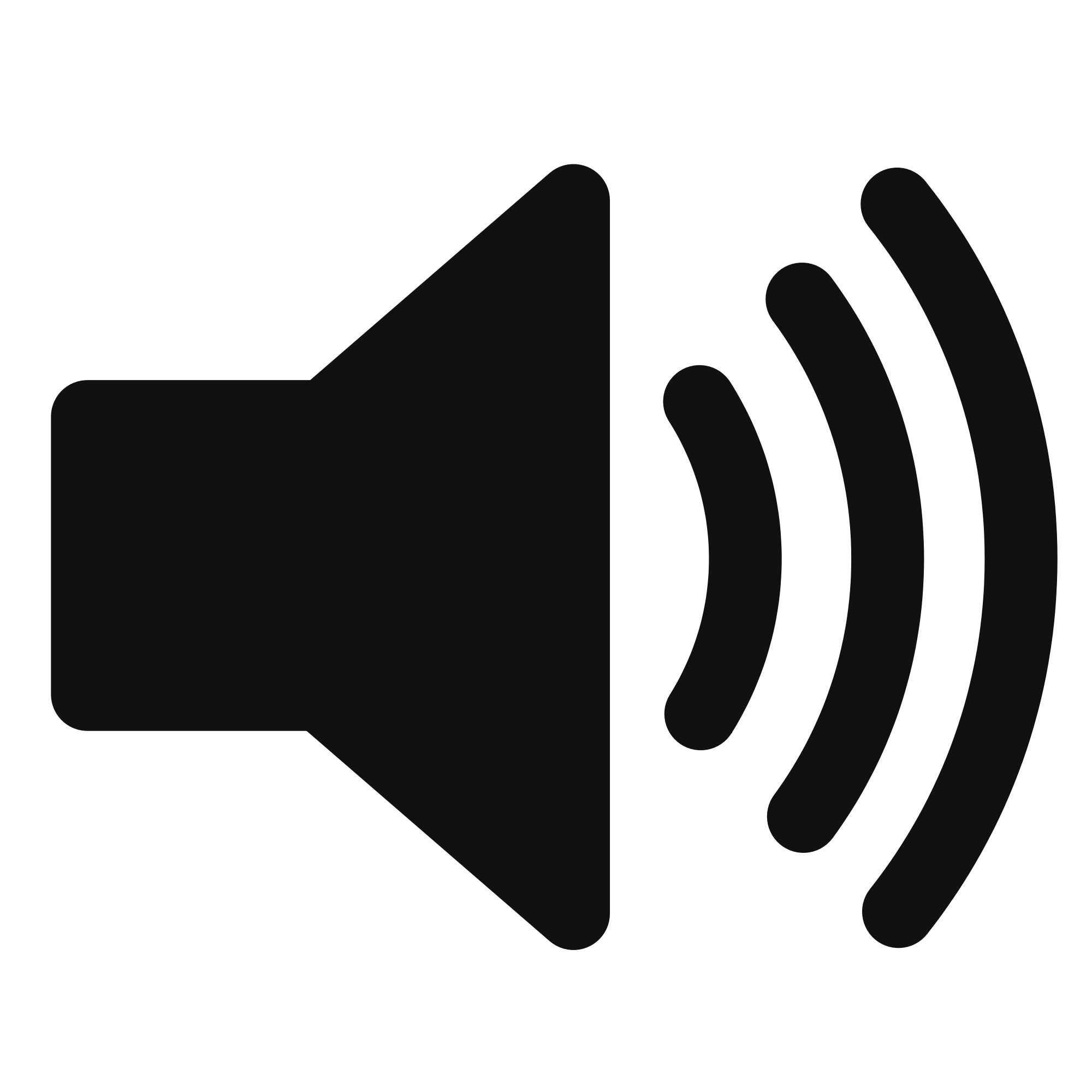 …
N elements
Path difference with nth element:
Phase difference with nth element:
Beamforming in 2D space
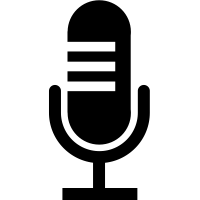 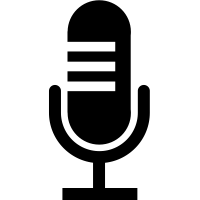 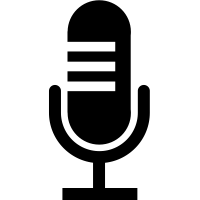 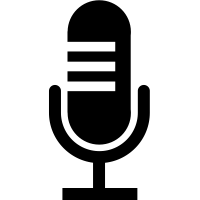 …
N elements
Path difference with nth element:
Phase difference with nth element:
Original signal:
Combined signal:
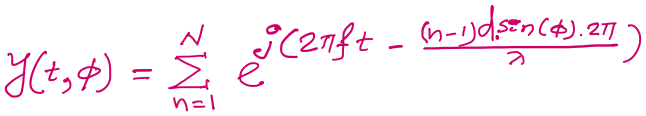 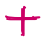 13
Beamforming in 2D space
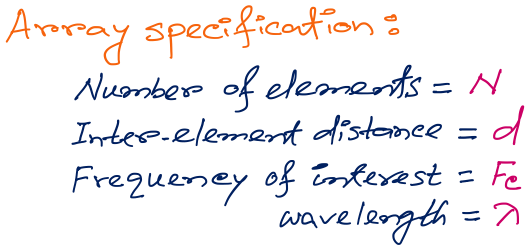 f
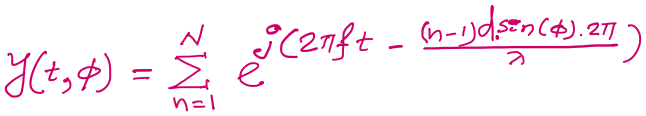 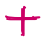 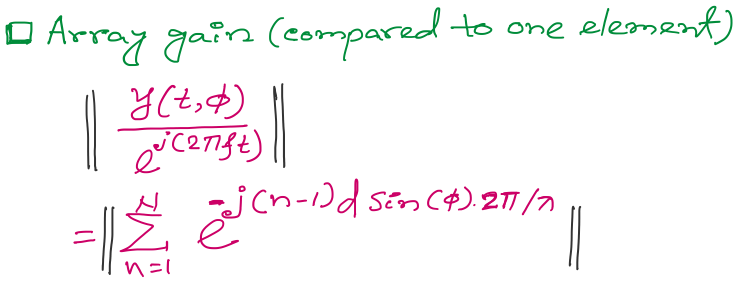 14
[Speaker Notes: http://www.waves.utoronto.ca/prof/svhum/ece422/notes/15-arrays2.pdf]
Beamforming in 2D space
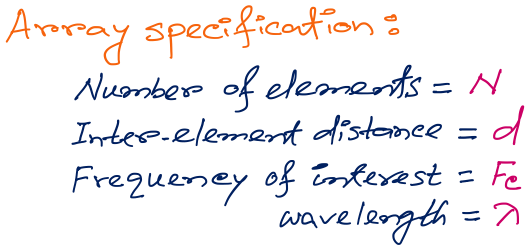 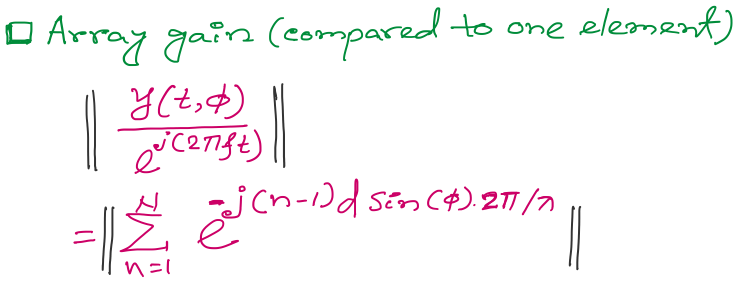 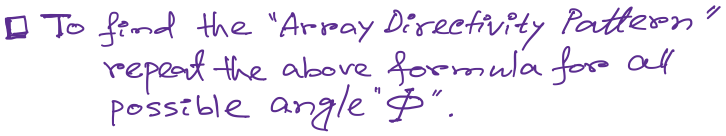 15
[Speaker Notes: http://www.waves.utoronto.ca/prof/svhum/ece422/notes/15-arrays2.pdf]
Beamforming in 2D space
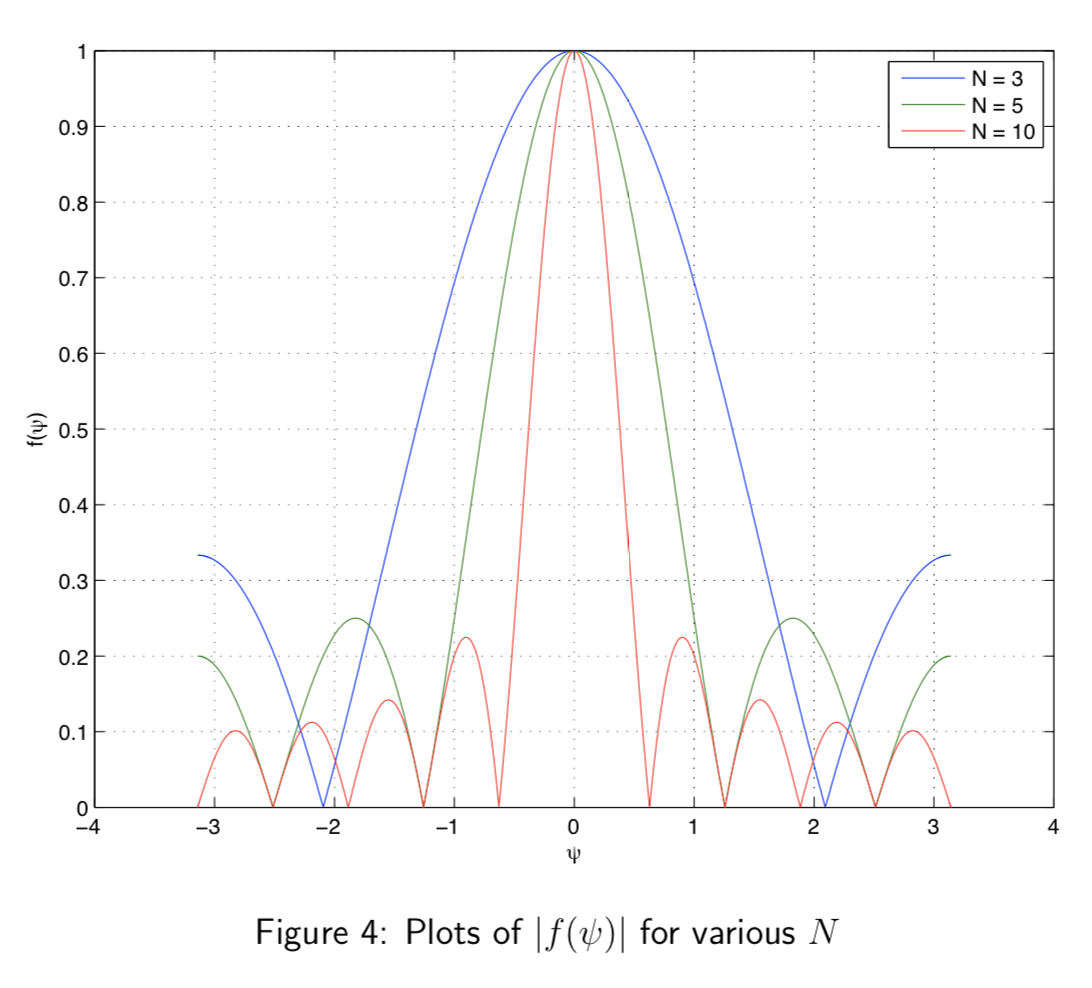 Gain
-90    -60    -30     0     30    60     90
Angle
16
[Speaker Notes: http://www.waves.utoronto.ca/prof/svhum/ece422/notes/15-arrays2.pdf]
Beamforming in 2D space
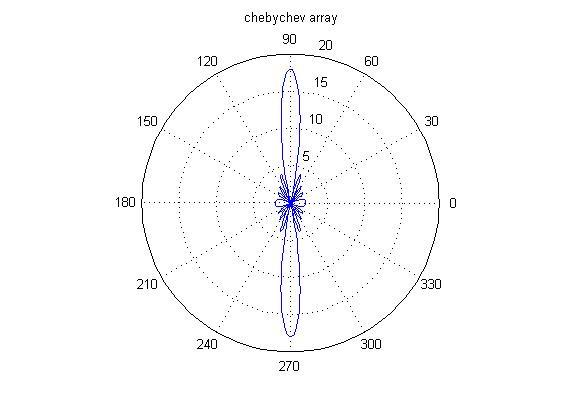 17
[Speaker Notes: http://www.waves.utoronto.ca/prof/svhum/ece422/notes/15-arrays2.pdf]
Beamforming in 2D space: Broadside vs. Endfire
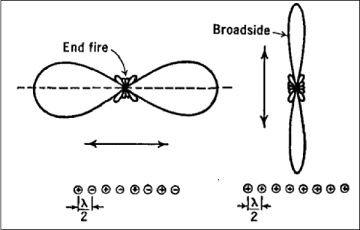 Beamforming in 2D space
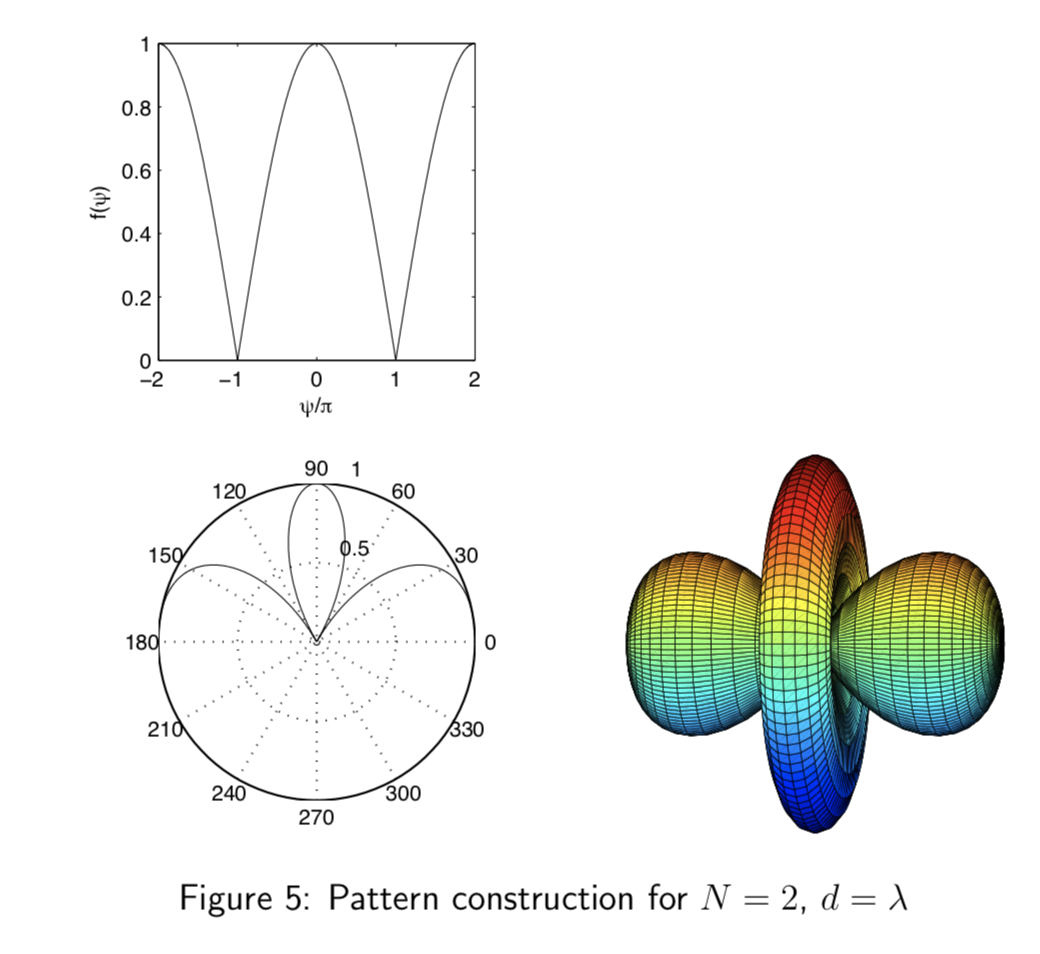 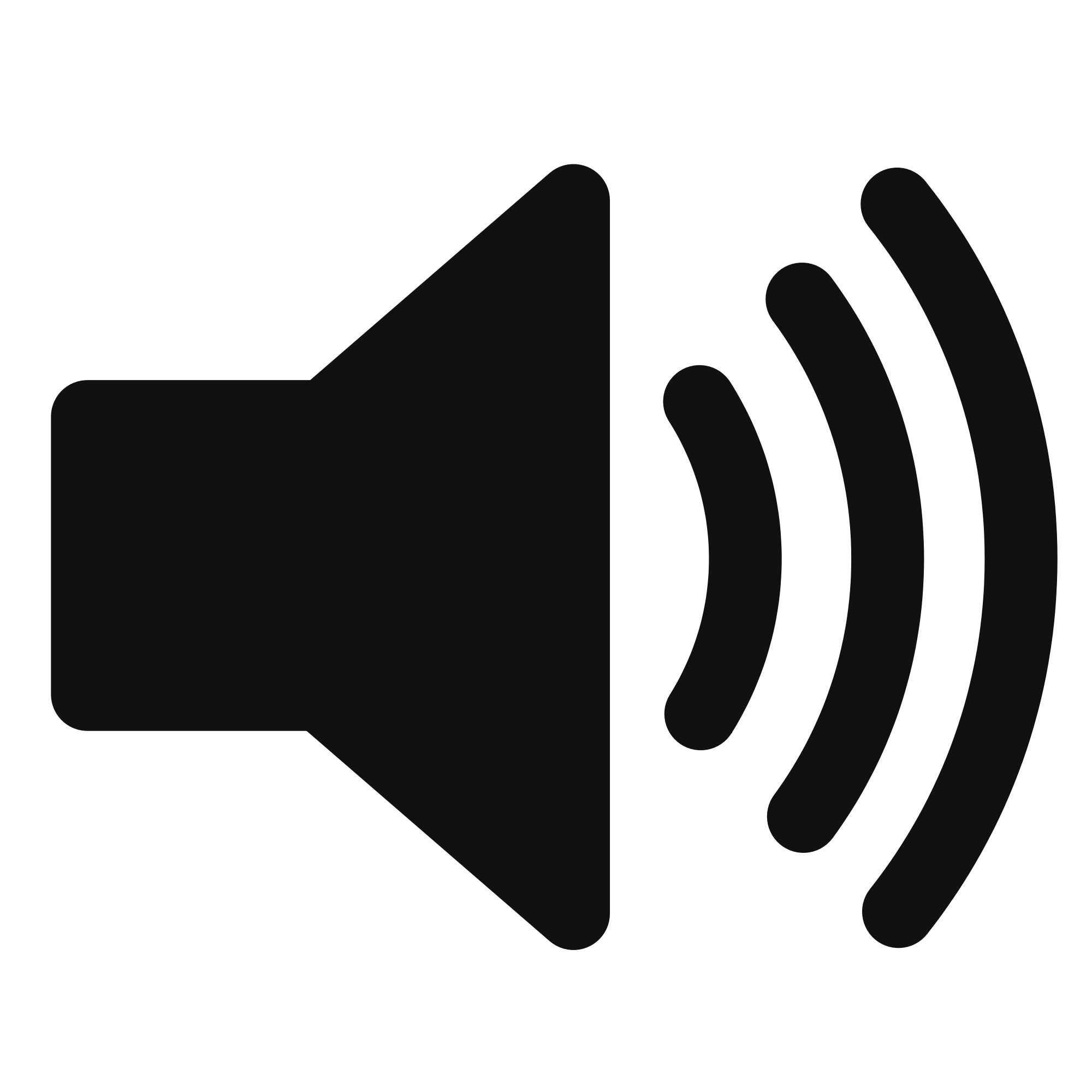 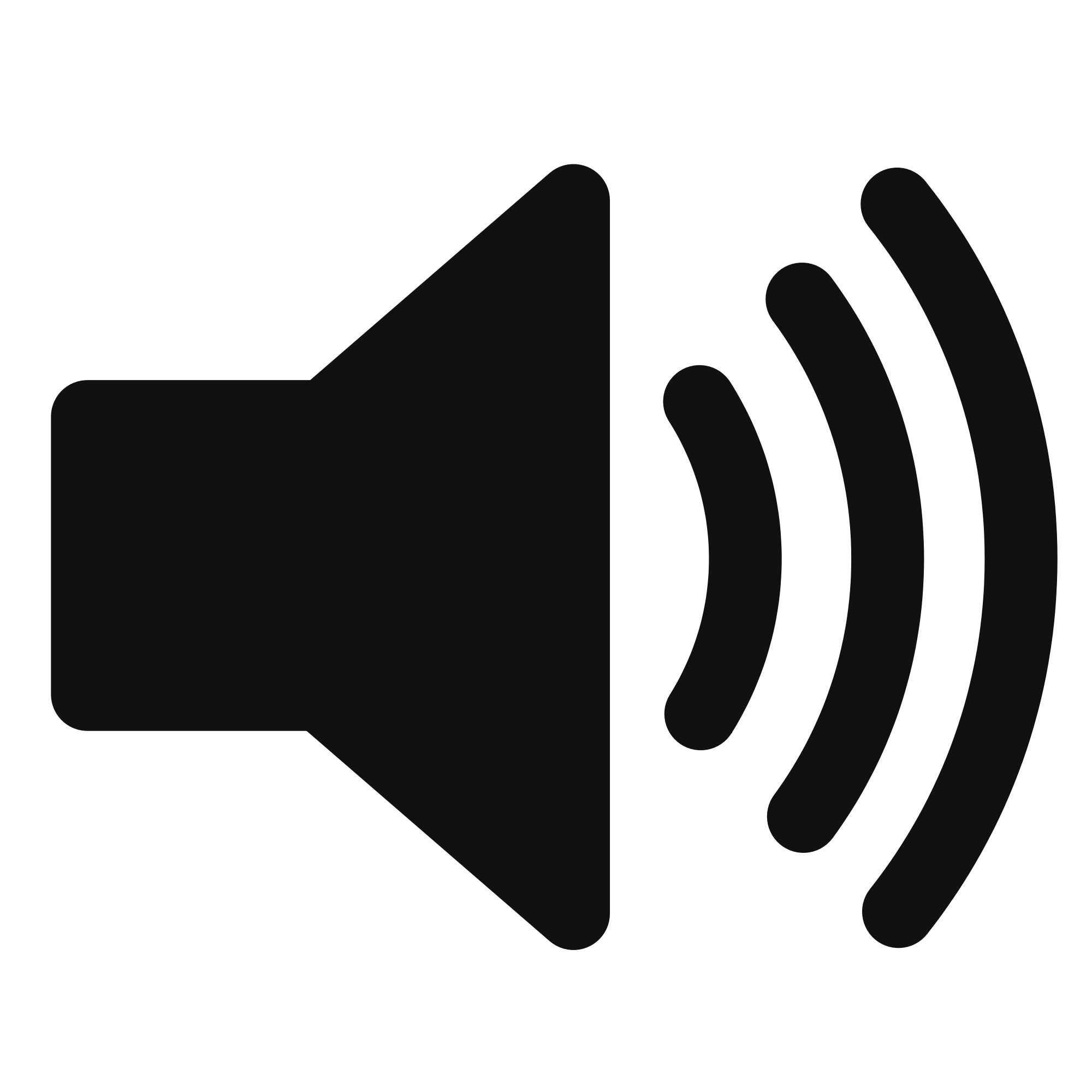 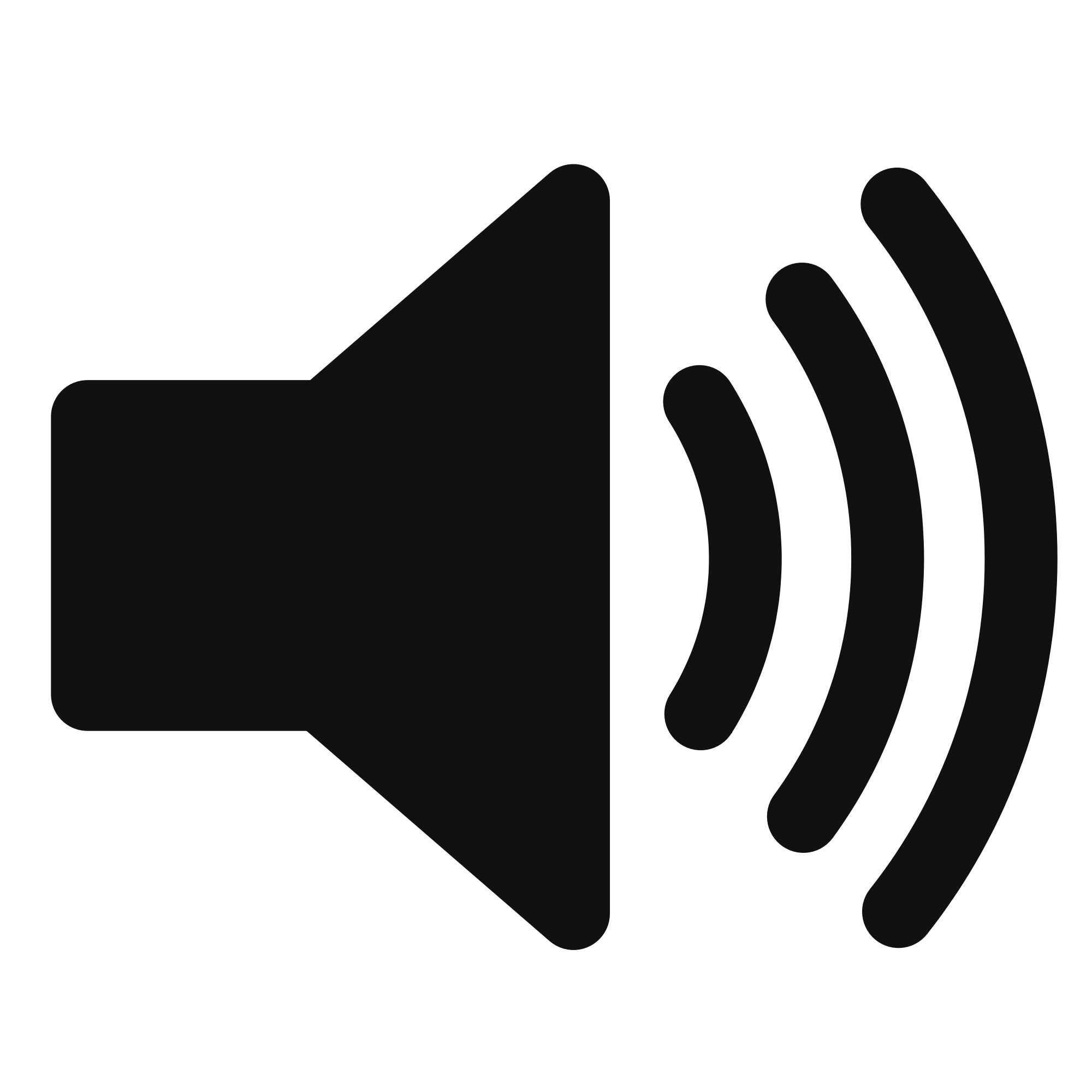 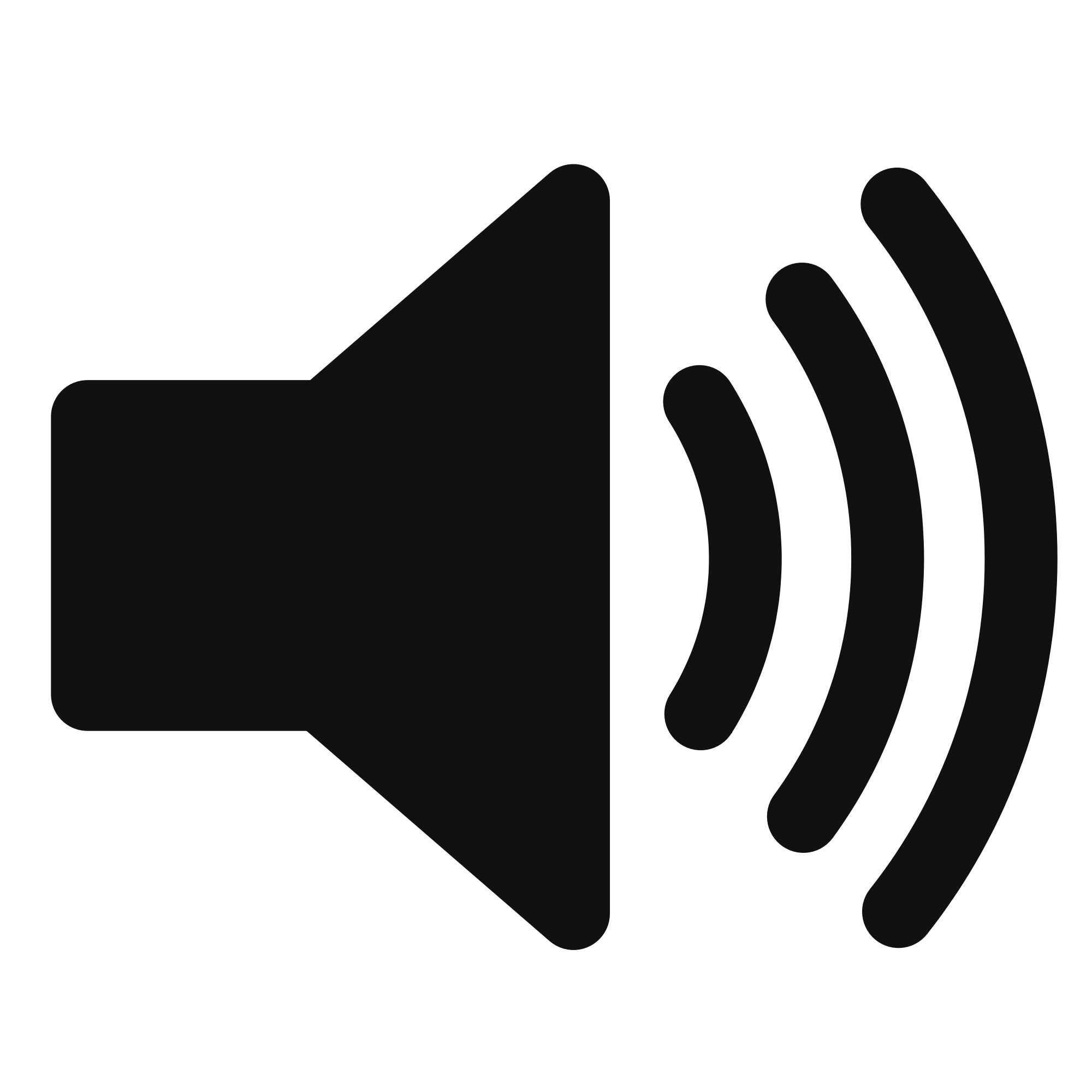 19
[Speaker Notes: http://www.waves.utoronto.ca/prof/svhum/ece422/notes/15-arrays2.pdf]
Beamforming in 2D space
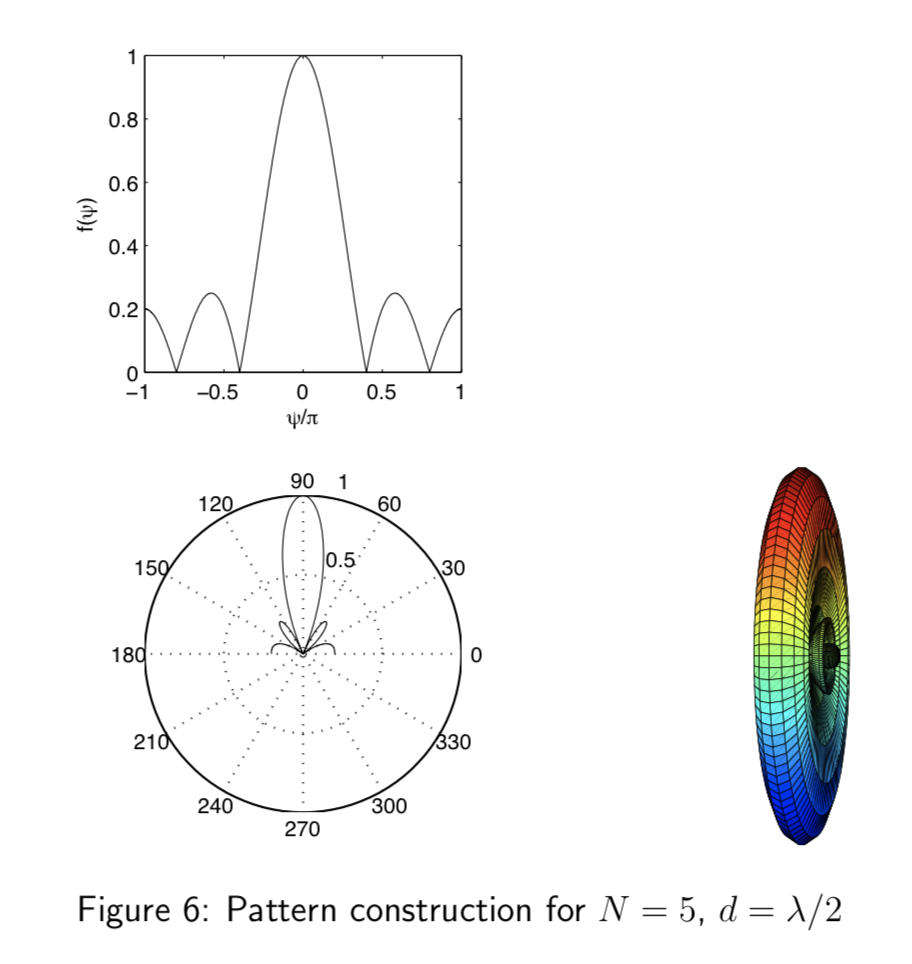 20
[Speaker Notes: http://www.waves.utoronto.ca/prof/svhum/ece422/notes/15-arrays2.pdf]
Beamforming in 2D space
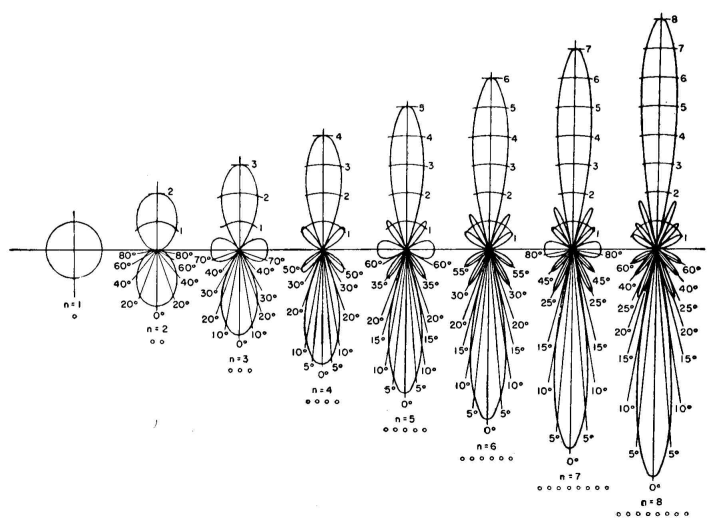 Gain pattern calculation
Matlab demo
Beam-steering
Delay-sum beamformer or Phased array
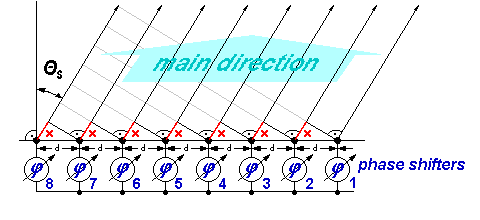 23
[Speaker Notes: http://www.waves.utoronto.ca/prof/svhum/ece422/notes/15-arrays2.pdf]
Beam-steering
Delay-sum beamformer or Phased array
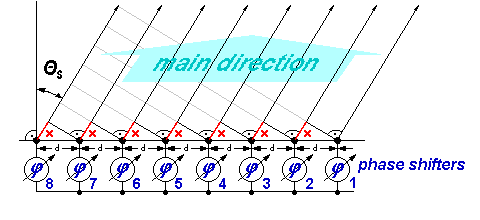 Add additional phase:
24
[Speaker Notes: http://www.waves.utoronto.ca/prof/svhum/ece422/notes/15-arrays2.pdf]
Beam-steering
Delay-sum beamformer or Phased array
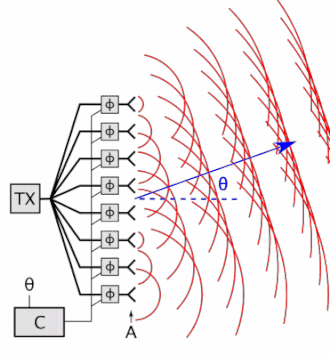 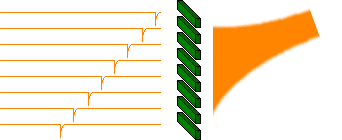 25
[Speaker Notes: http://www.waves.utoronto.ca/prof/svhum/ece422/notes/15-arrays2.pdf]
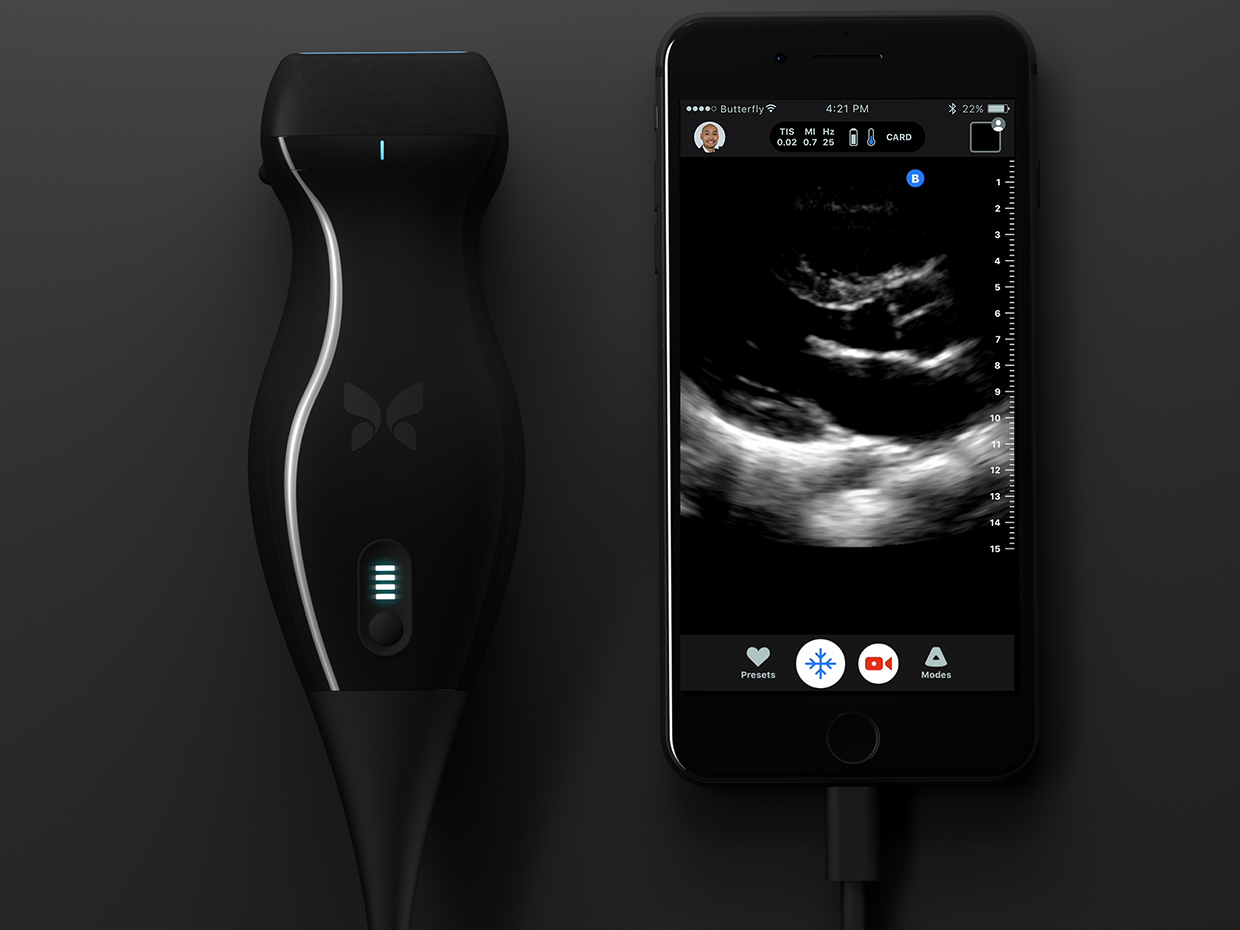 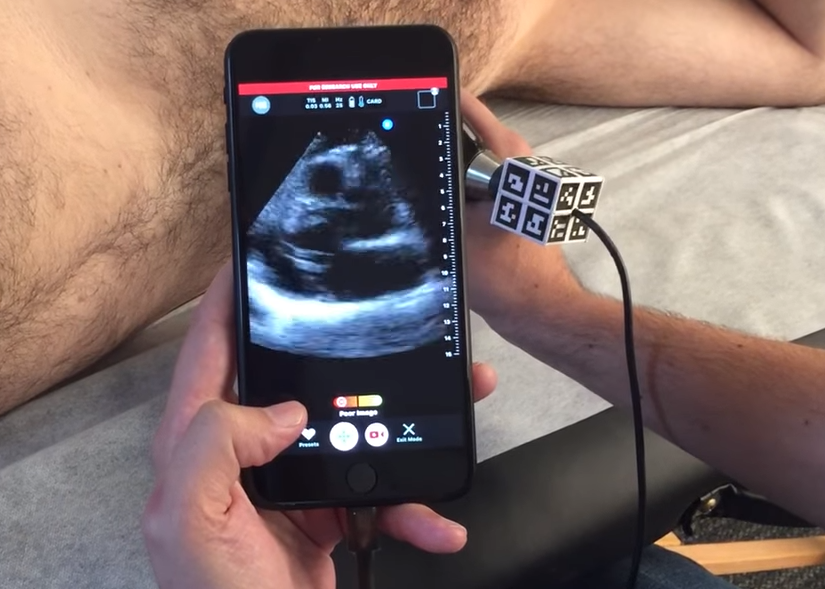 Angle-of-Arrival (AoA) 
or  
Direction-of-Arrival (DoA)
27
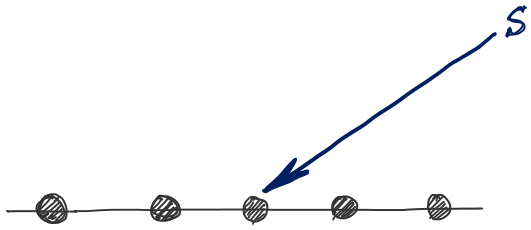 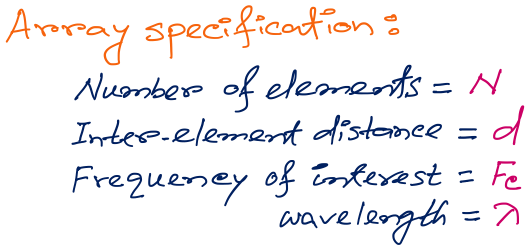 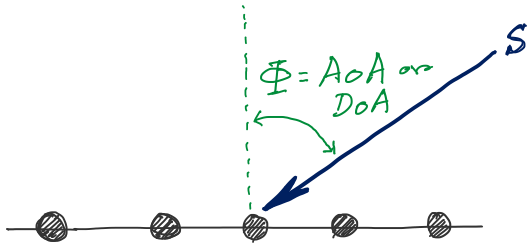 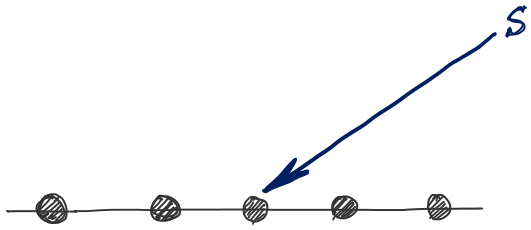 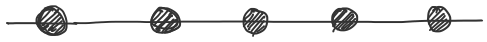 d
d
d
d
28
[Speaker Notes: http://www.waves.utoronto.ca/prof/svhum/ece422/notes/15-arrays2.pdf]
DoA Estimation
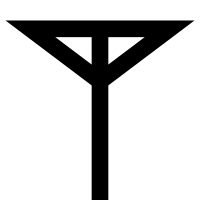 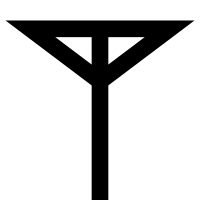 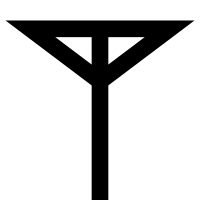 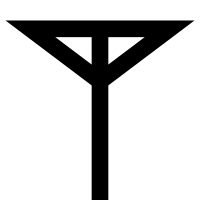 …
N elements
Interelement distance = d
29
DoA Estimation: Beam-scanning
Scan the region with a steerable beam of the phased array.
DoA of the signal will show maximum received power.
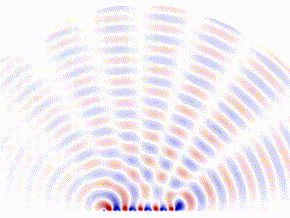 DoA Estimation: Beam-scanning
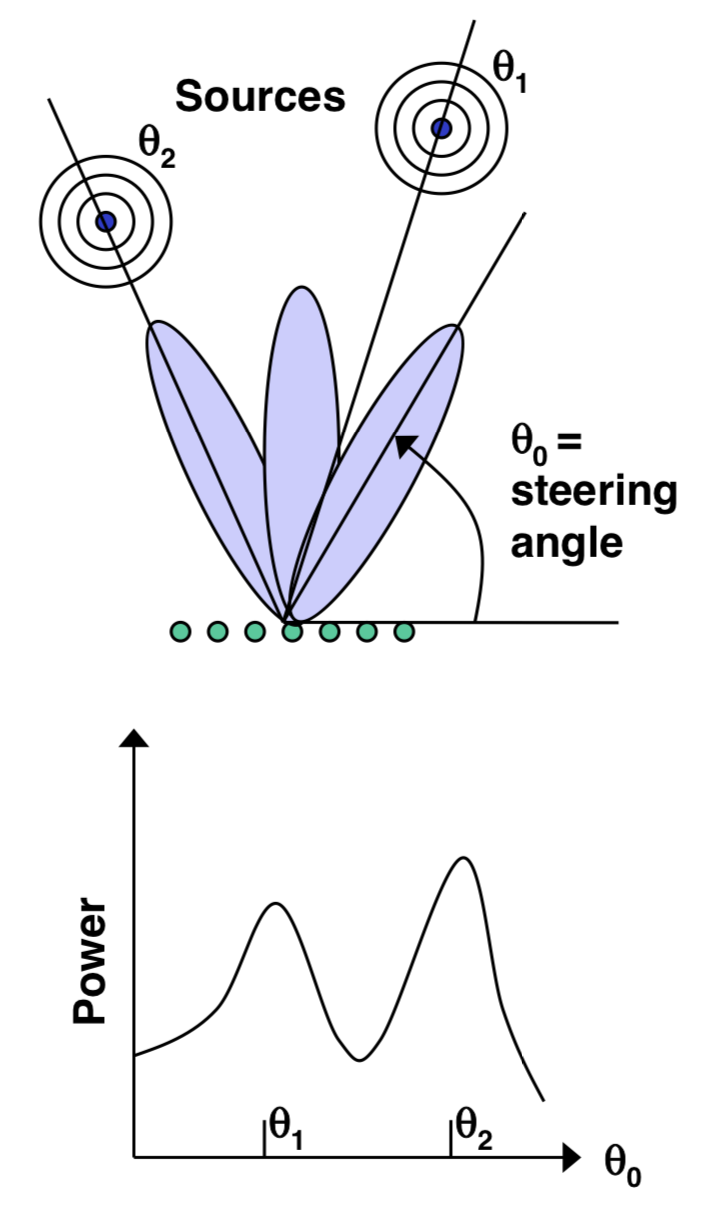 DoA Estimation: Beam-scanning
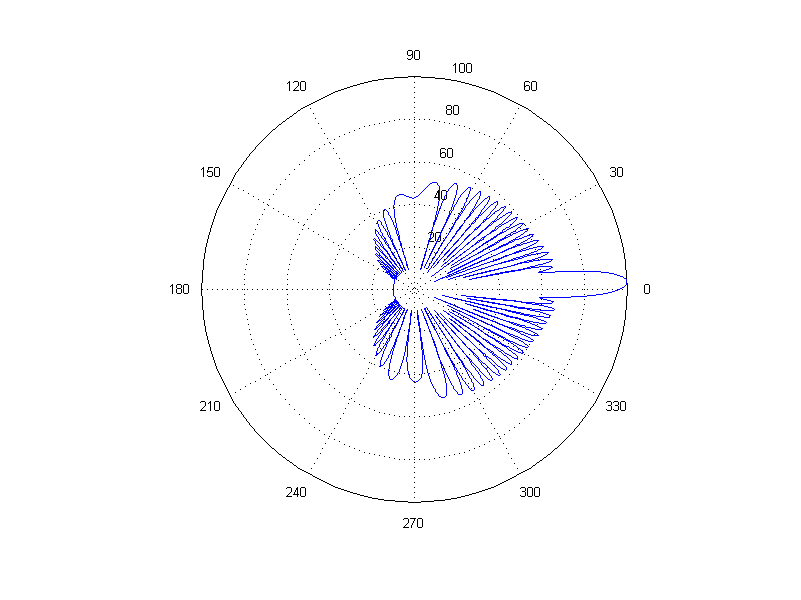 Number of elements = 30, wave length = 10cm, distance between elements = 6.5 cm
32
[Speaker Notes: http://www.waves.utoronto.ca/prof/svhum/ece422/notes/15-arrays2.pdf]
Delay-sum DoA estimation
33
DoA Estimation: Delay-sum
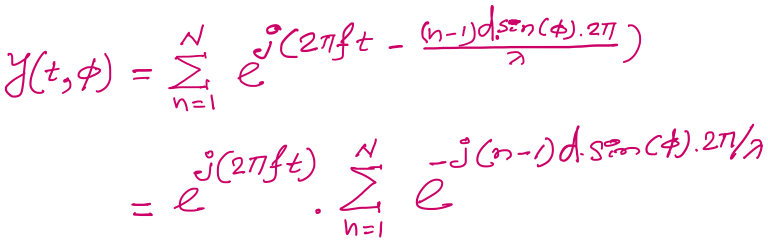 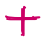 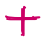 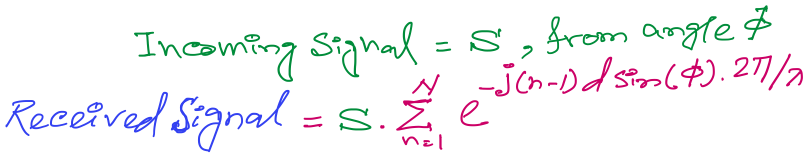 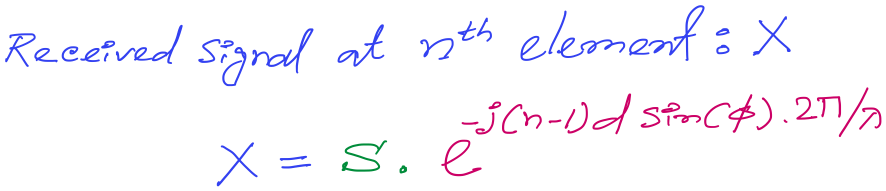 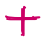 34
[Speaker Notes: http://www.waves.utoronto.ca/prof/svhum/ece422/notes/15-arrays2.pdf]
DoA Estimation: Delay-sum
Received signals in all elements:
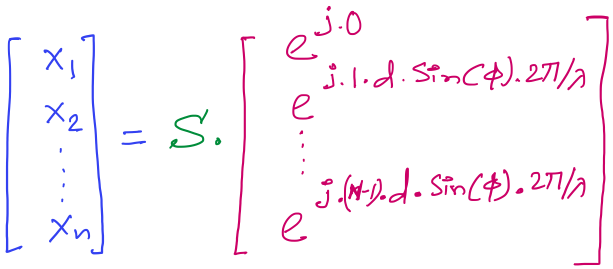 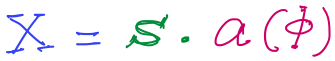 Steering vector
[Speaker Notes: http://www.waves.utoronto.ca/prof/svhum/ece422/notes/15-arrays2.pdf]
DoA Estimation: Delay-sum
Received signals in all elements:
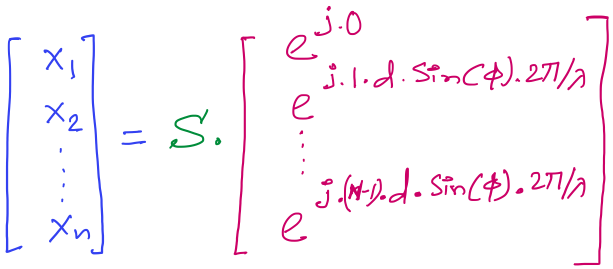 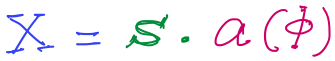 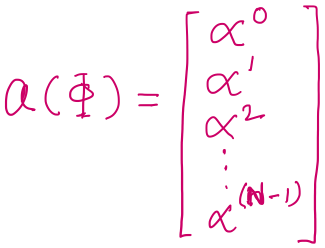 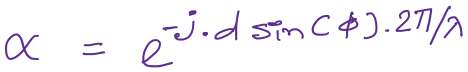 [Speaker Notes: http://www.waves.utoronto.ca/prof/svhum/ece422/notes/15-arrays2.pdf]
DoA Estimation: Delay-sum
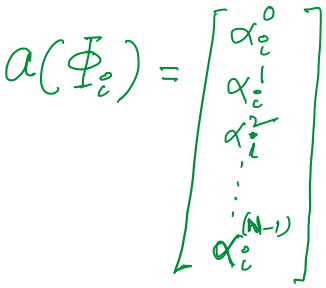 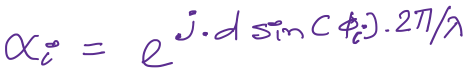 DoA Estimation: Delay-sum
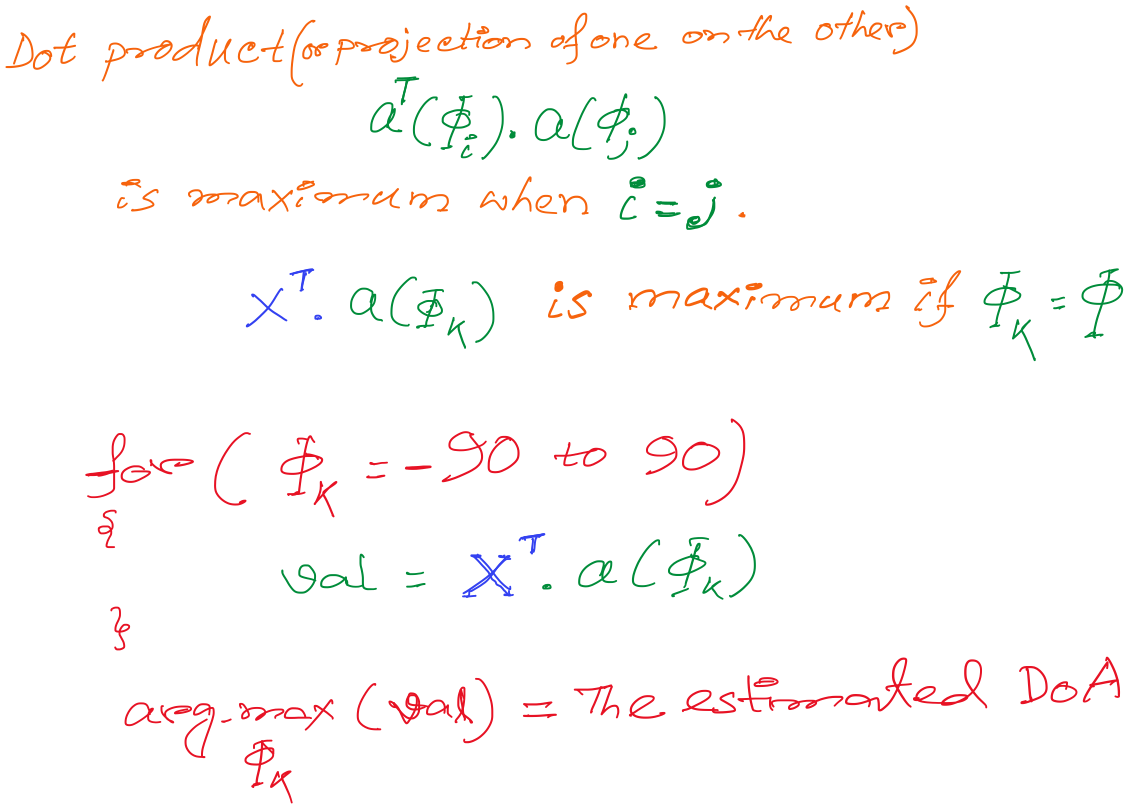 How is this a “delay -sum” ?
DoA Estimation
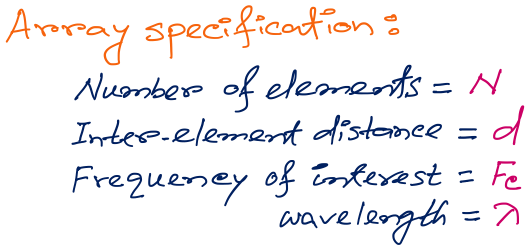 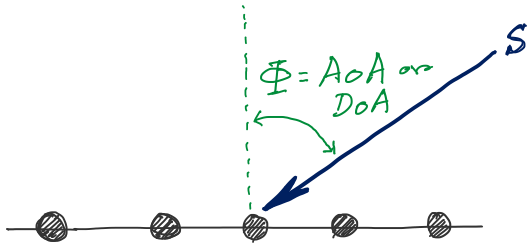 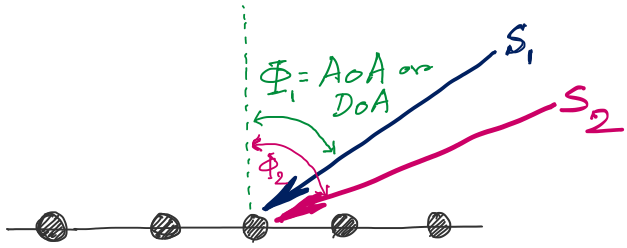 d
d
d
d
39
[Speaker Notes: http://www.waves.utoronto.ca/prof/svhum/ece422/notes/15-arrays2.pdf]
DoA Estimation
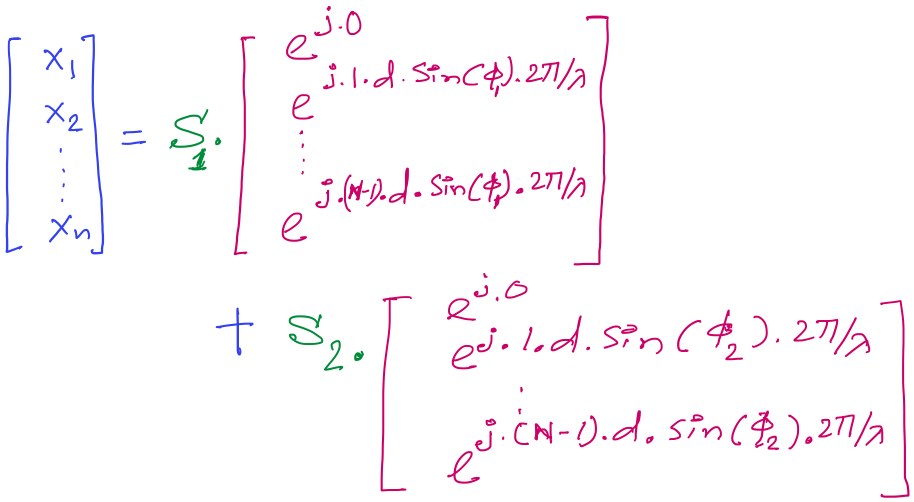 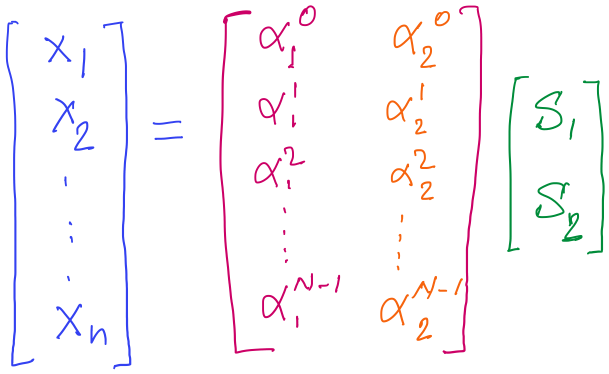